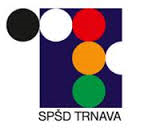 2016-17
Slávnostné otvorenie školského roka
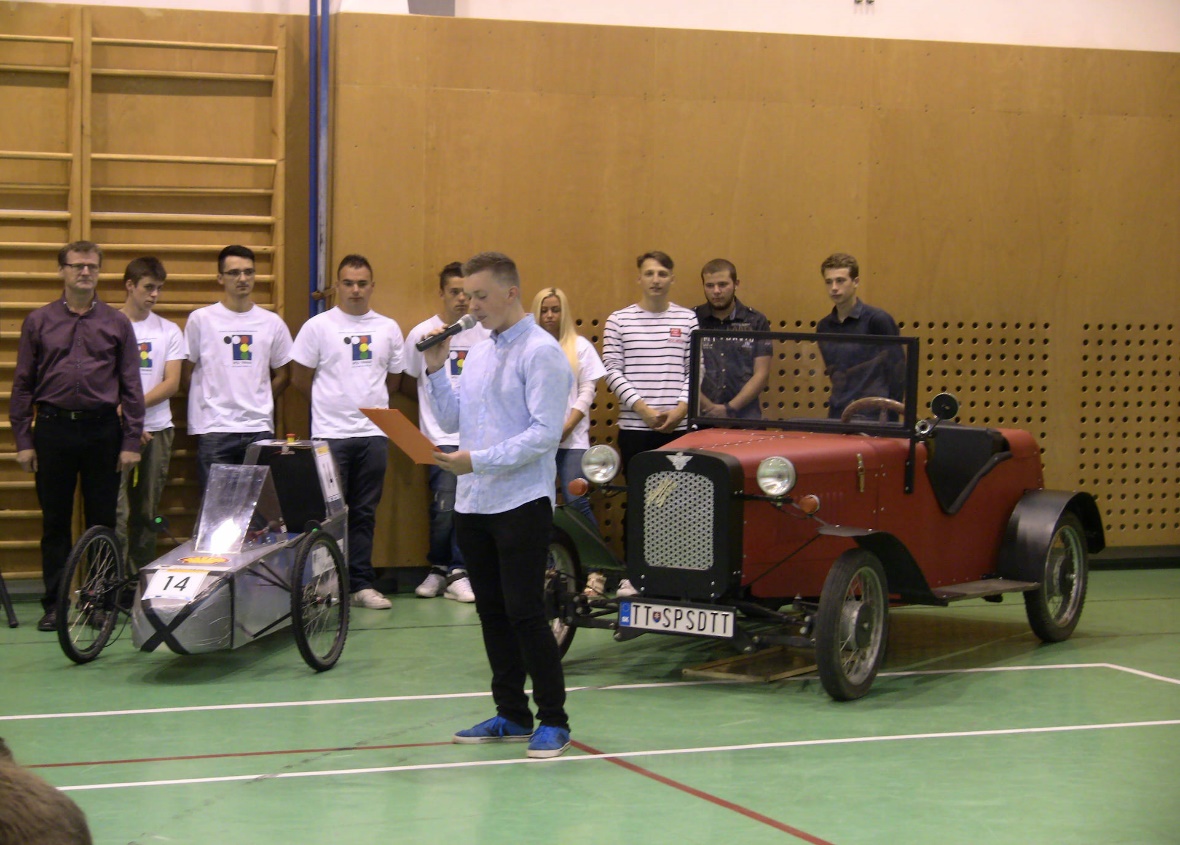 Vedecký veľtrh Bratislava
Druháci a tretiaci v Osvienčime
InnoTrans Berlín 2016
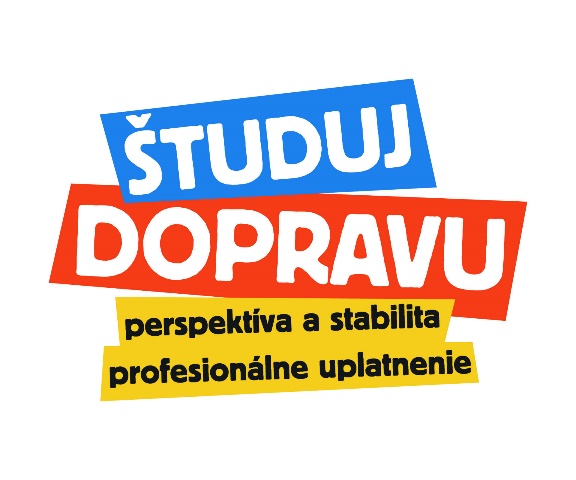 Študuj dopravu
Erasmus plus
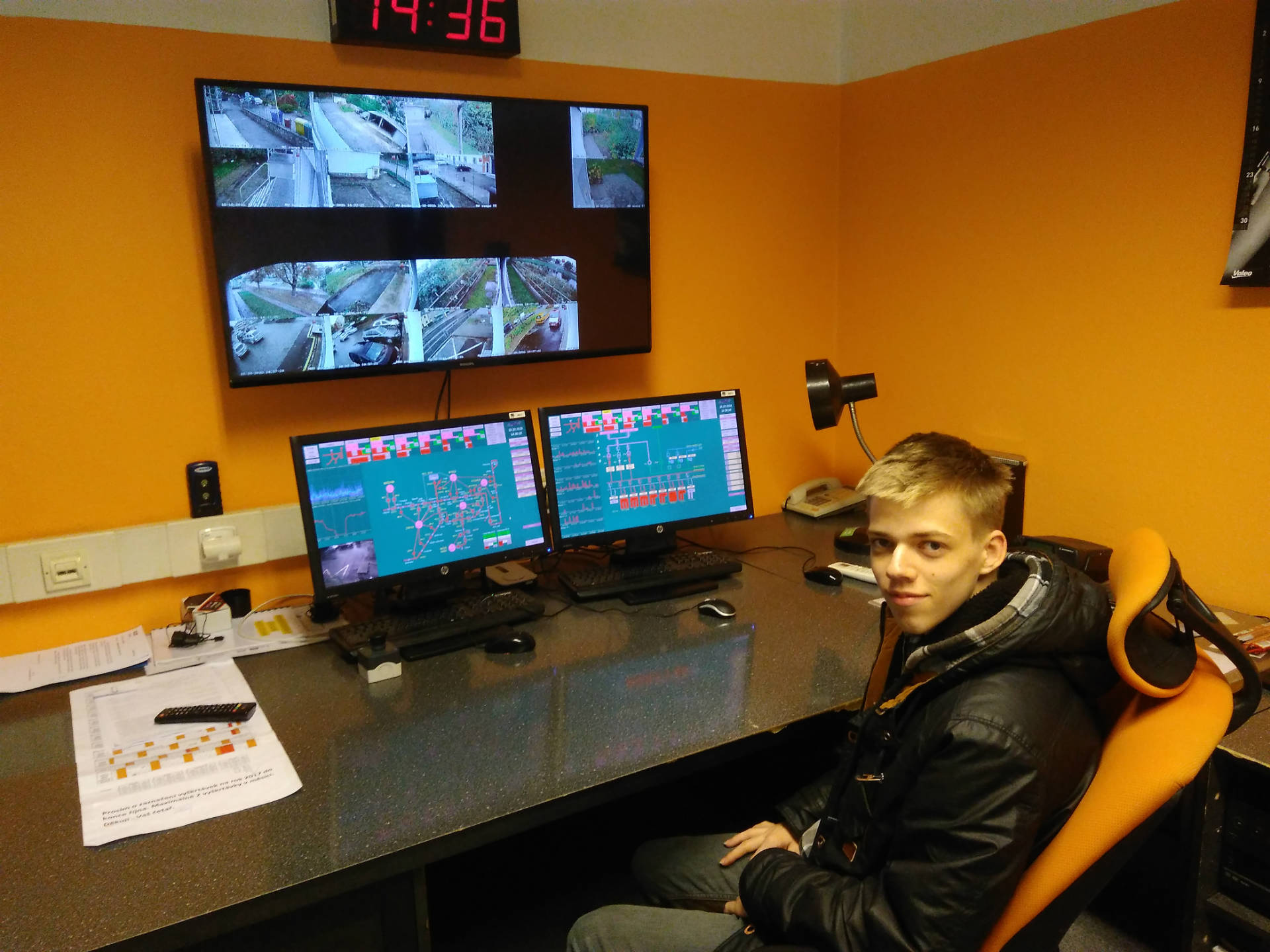 Erasmus plus
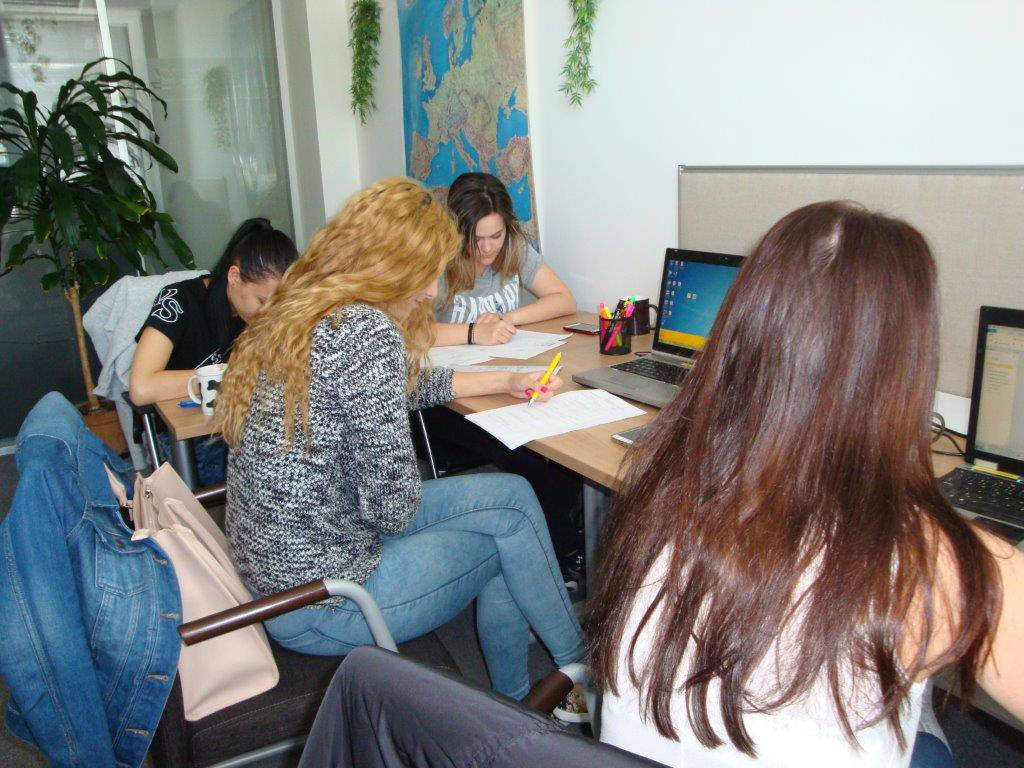 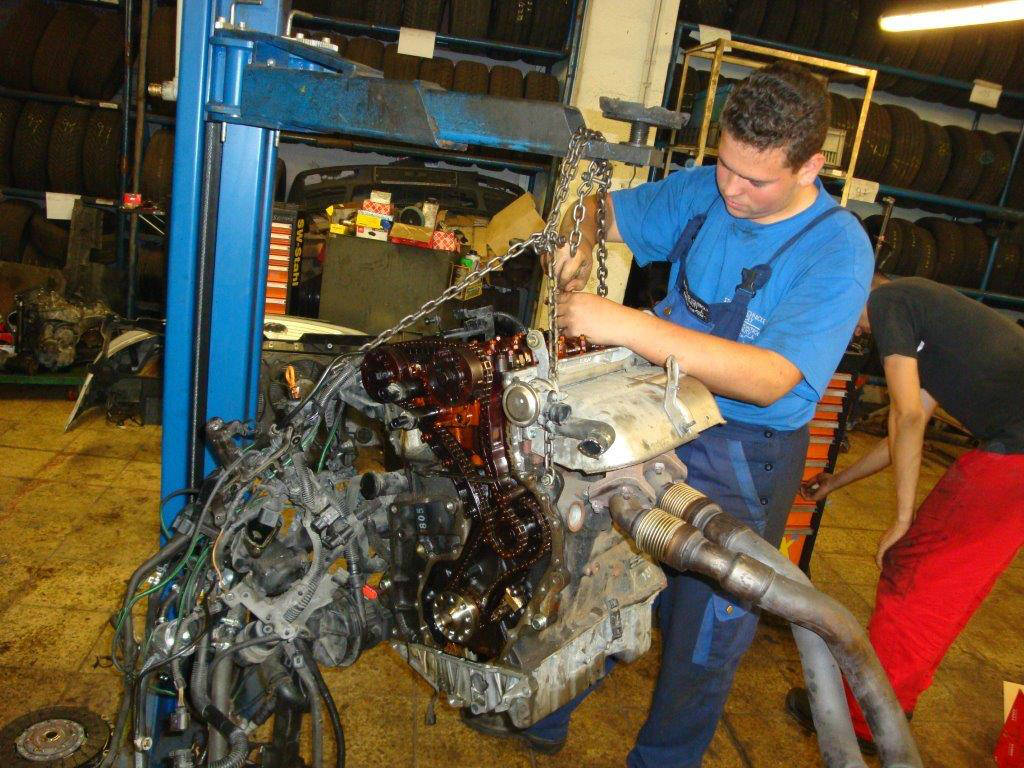 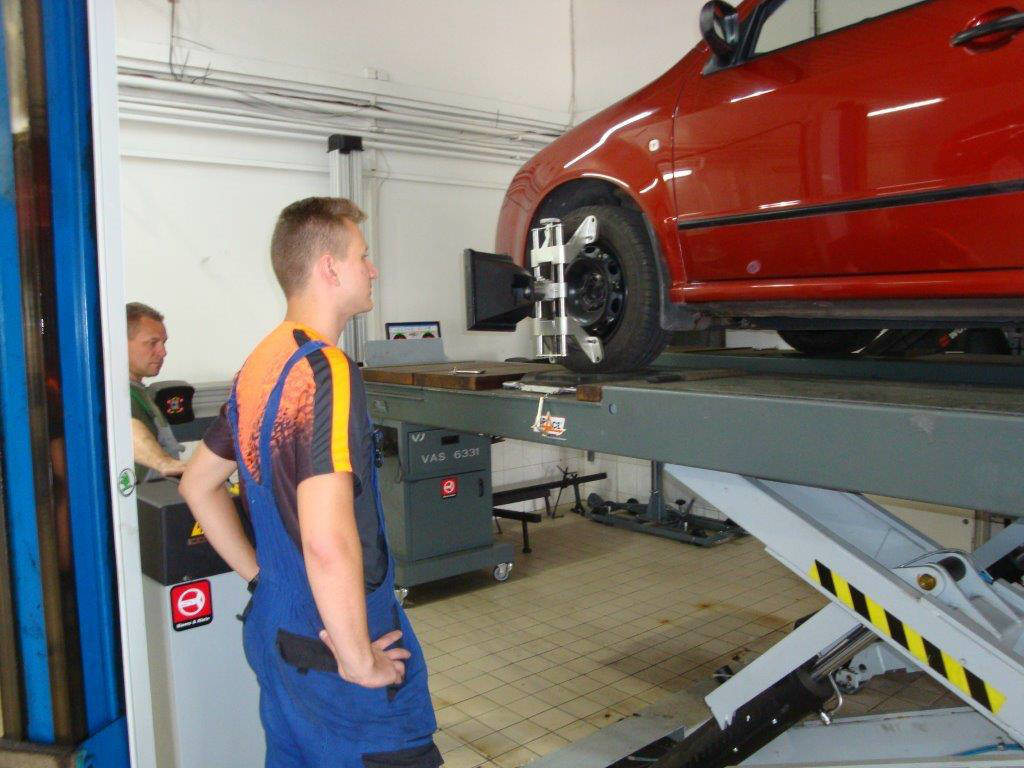 Céčkari na autosalóne
II.D a II.CT v Linde
IV.EB v Siemense Viedeň
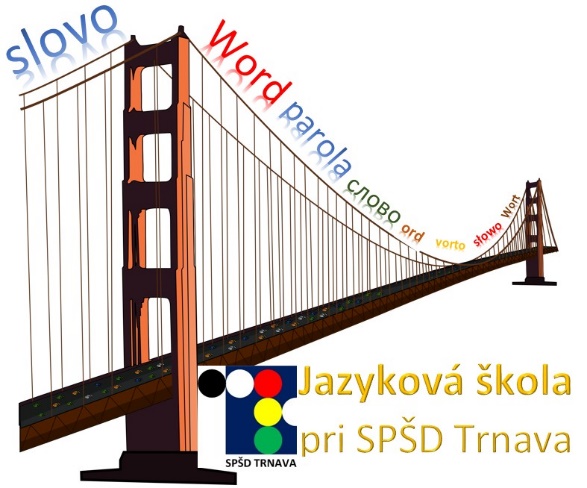 Adventná Viedeň
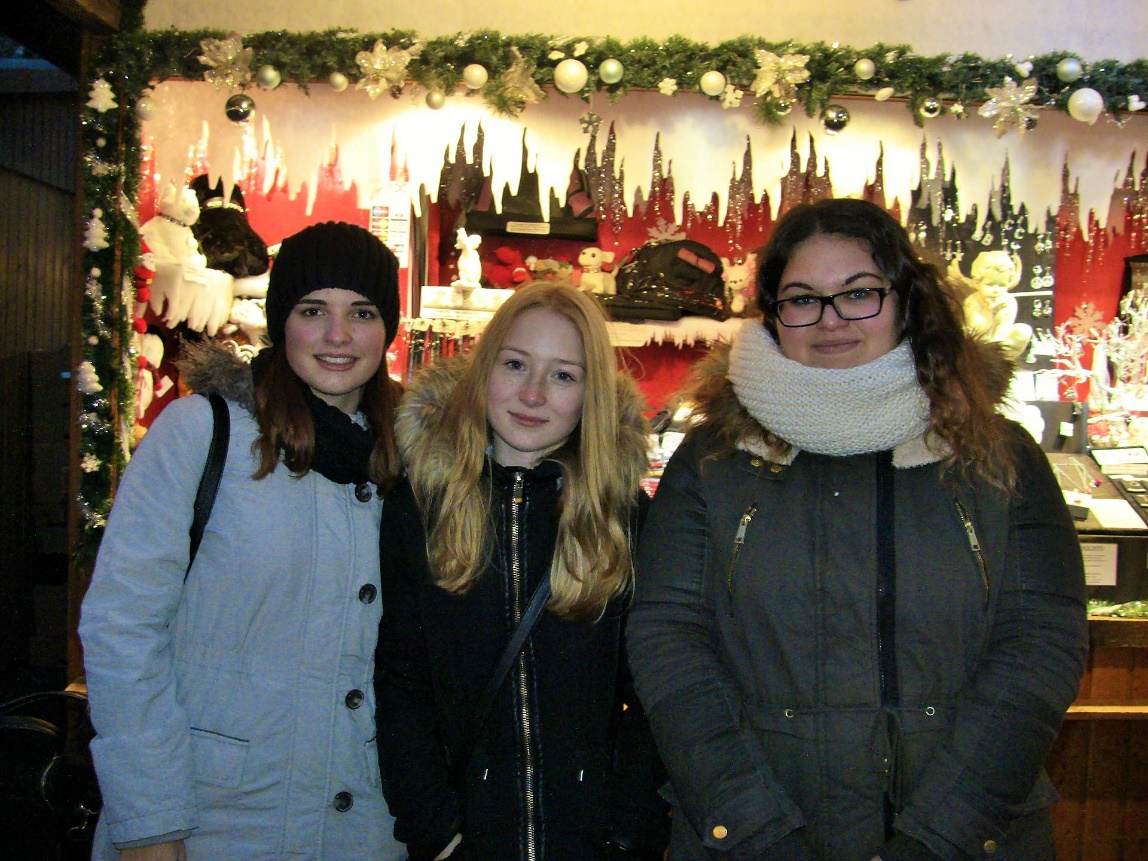 Prednáška Inoma Comp.
IV.EA, IV.EB na Žilinskej univerzite a v Siemense
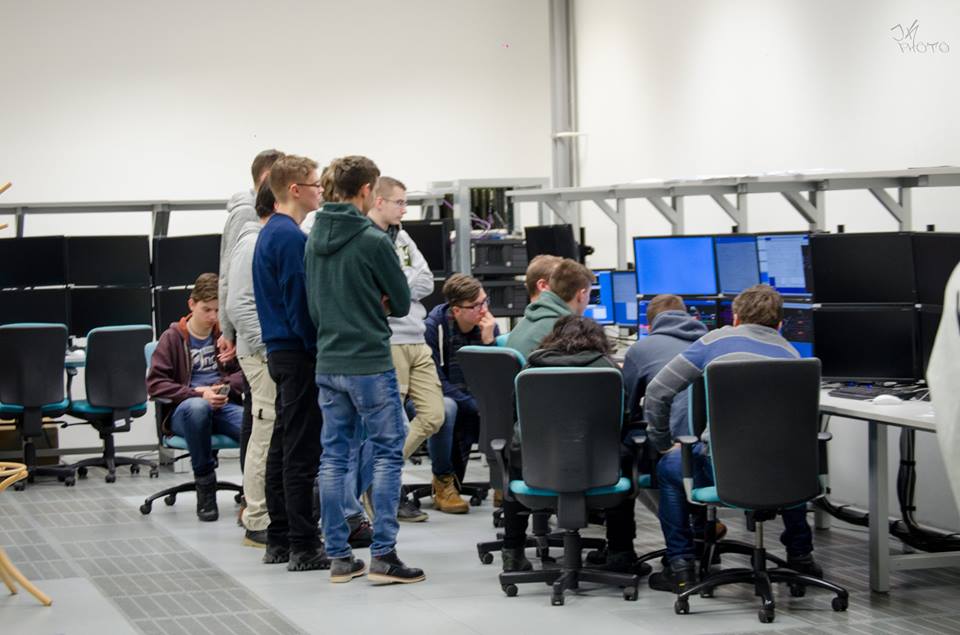 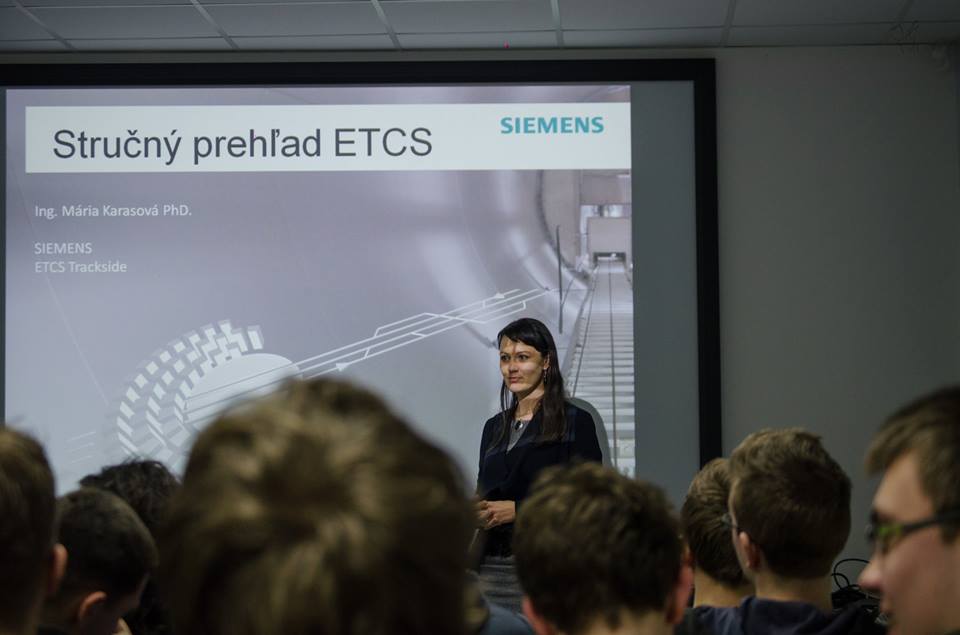 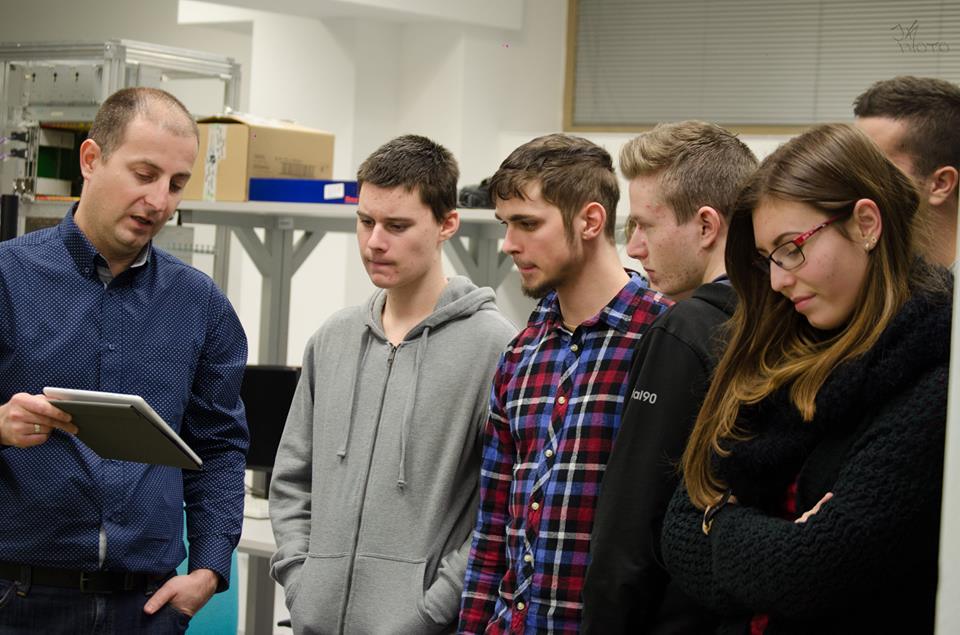 Siemens day, workshop AT&T,Finančná akadémia, webinár Mám produkt
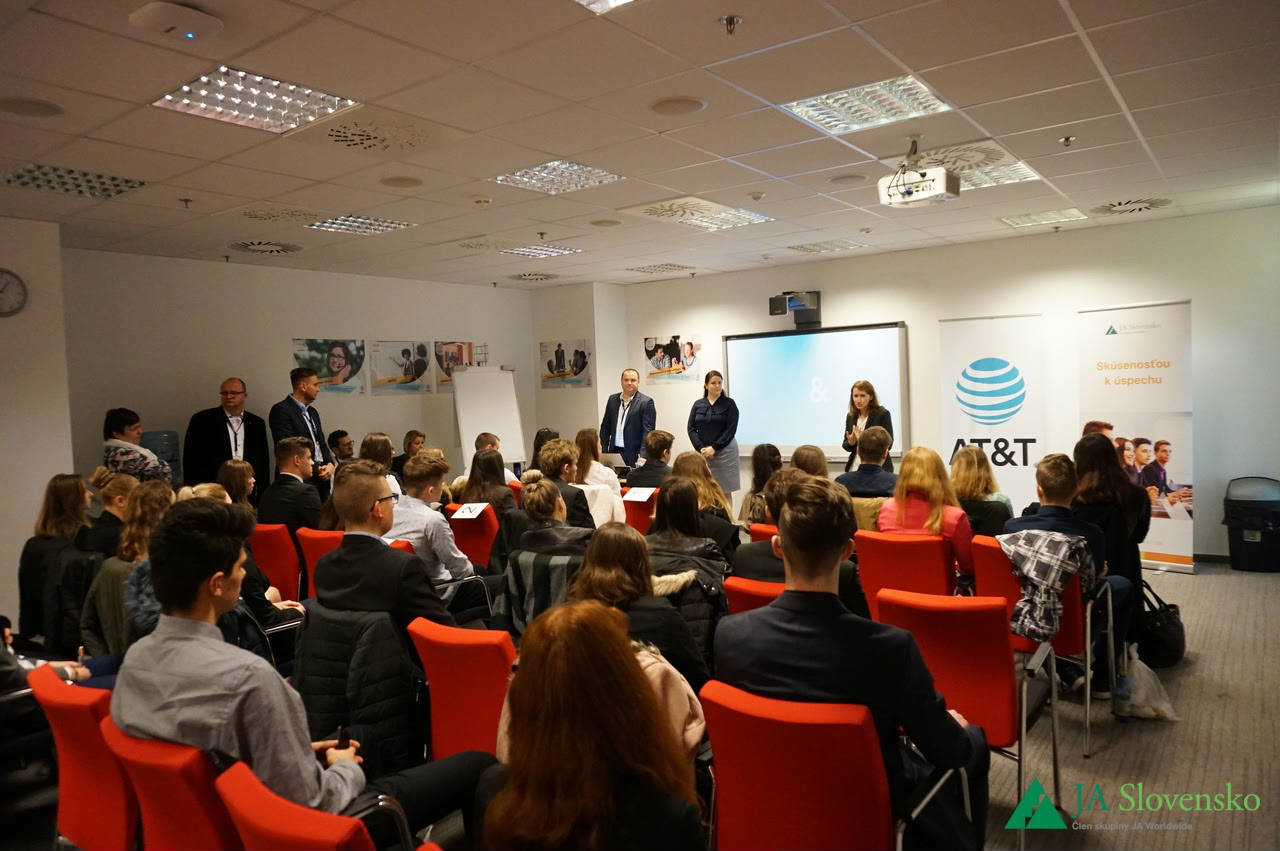 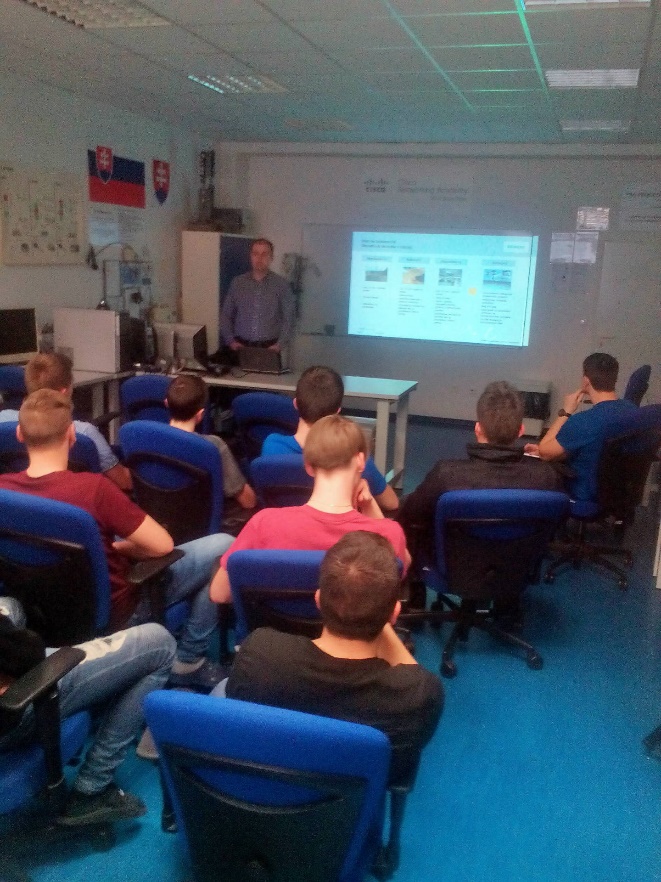 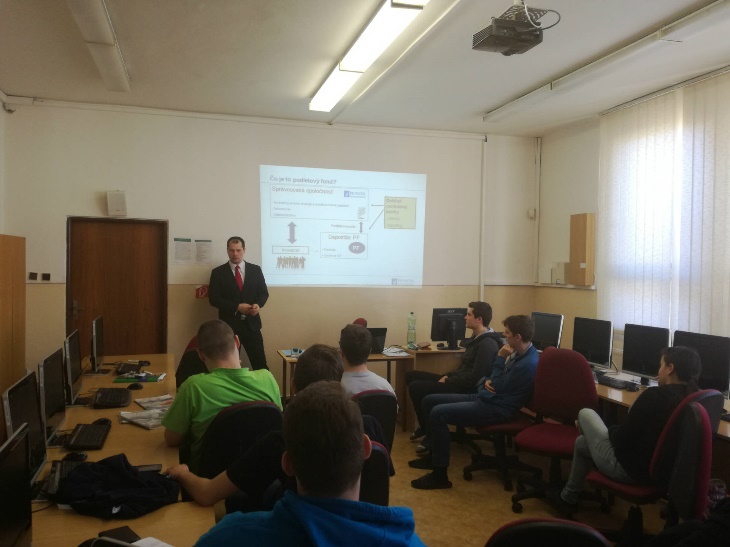 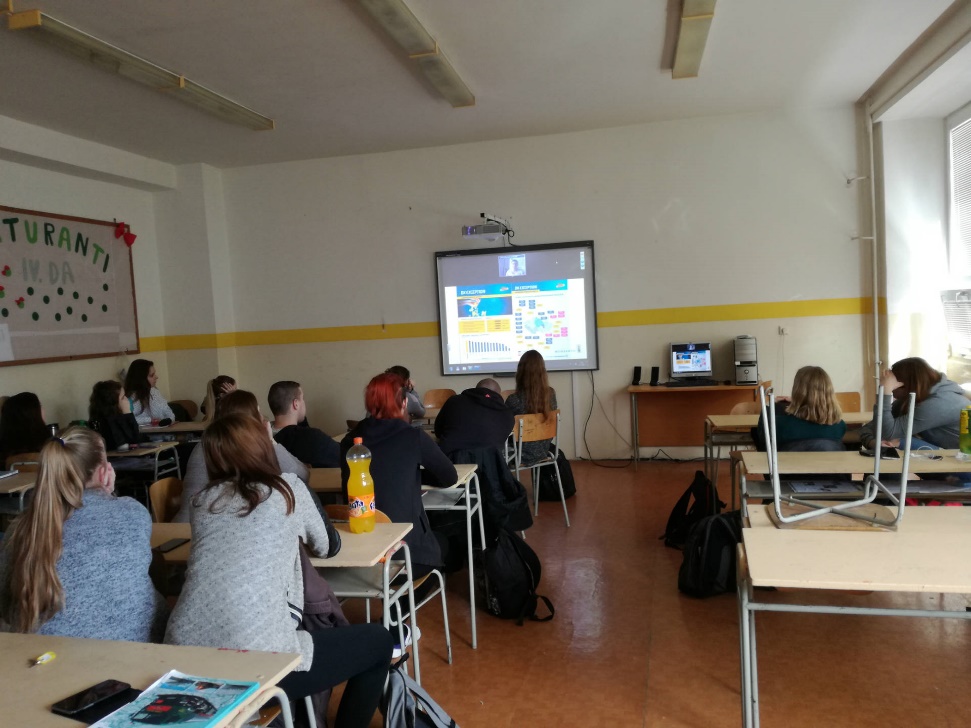 Populas
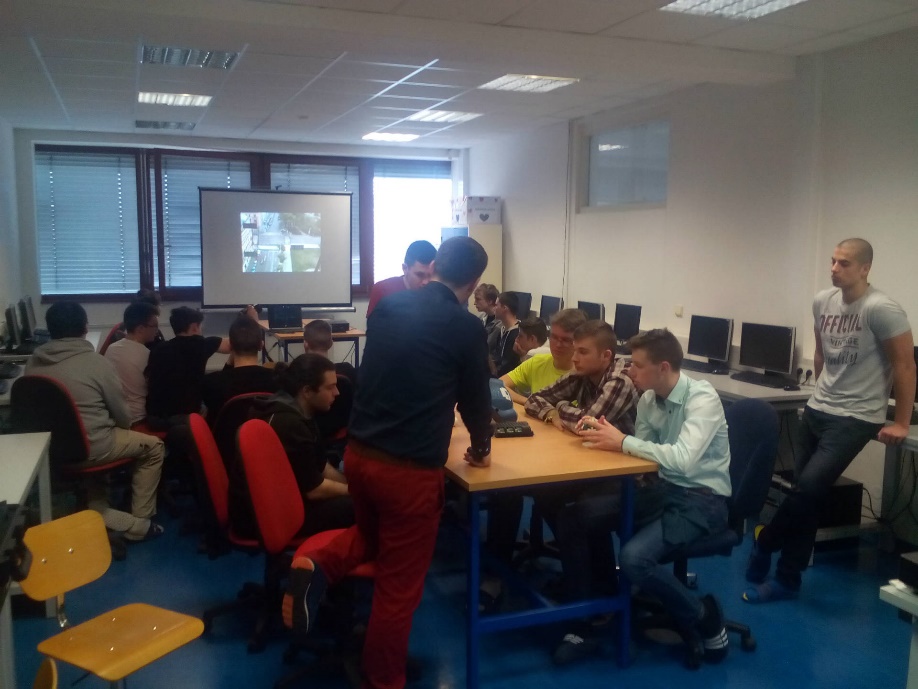 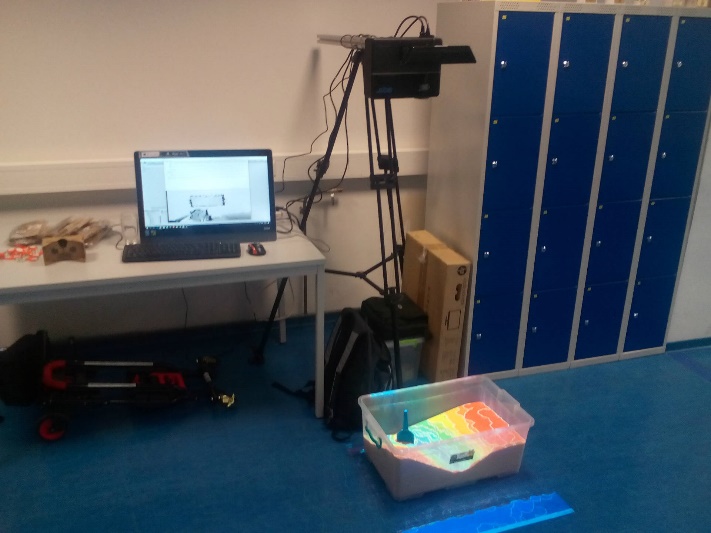 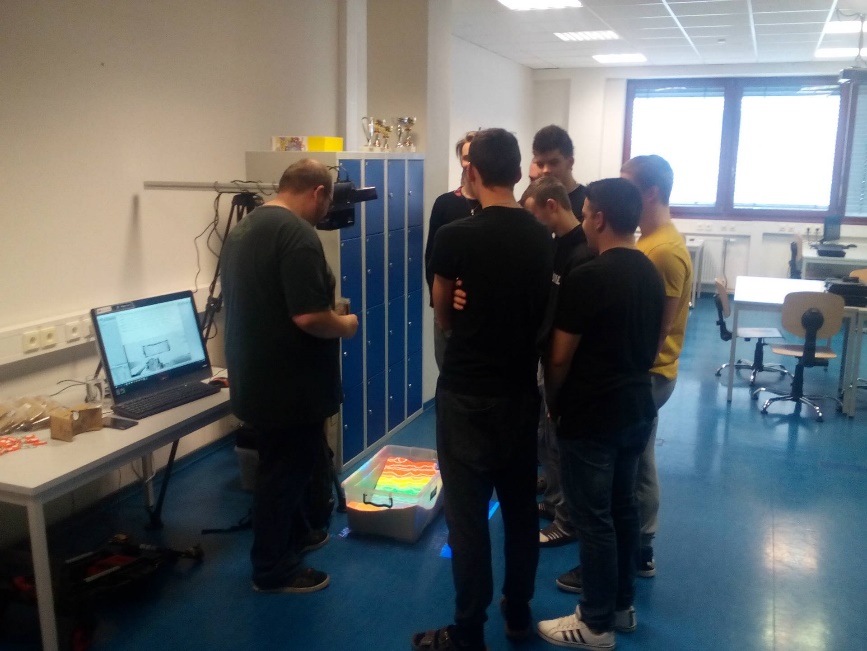 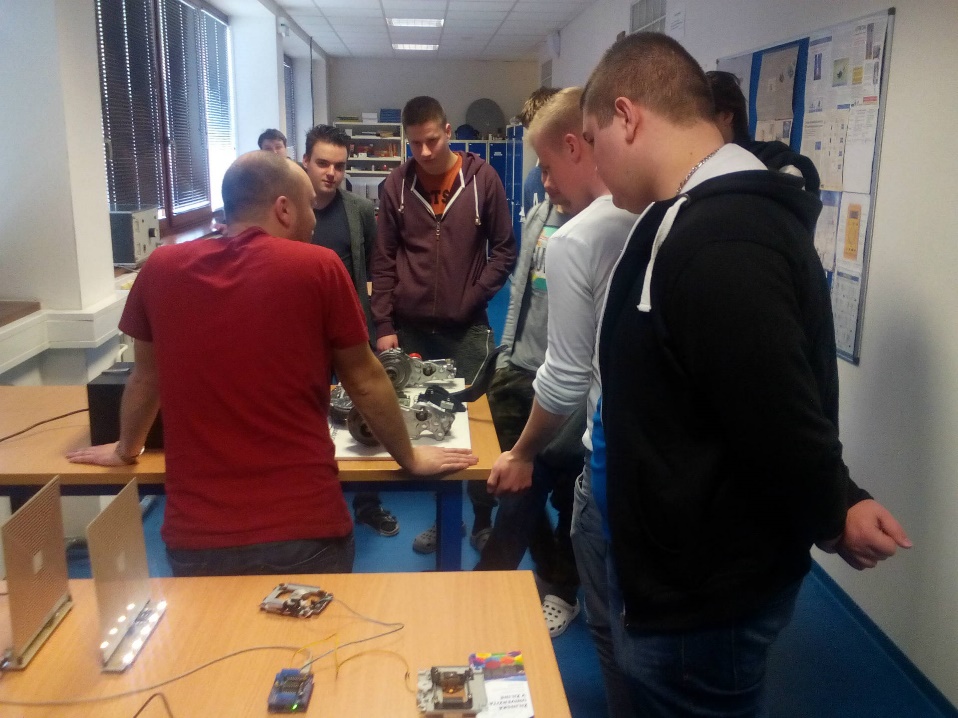 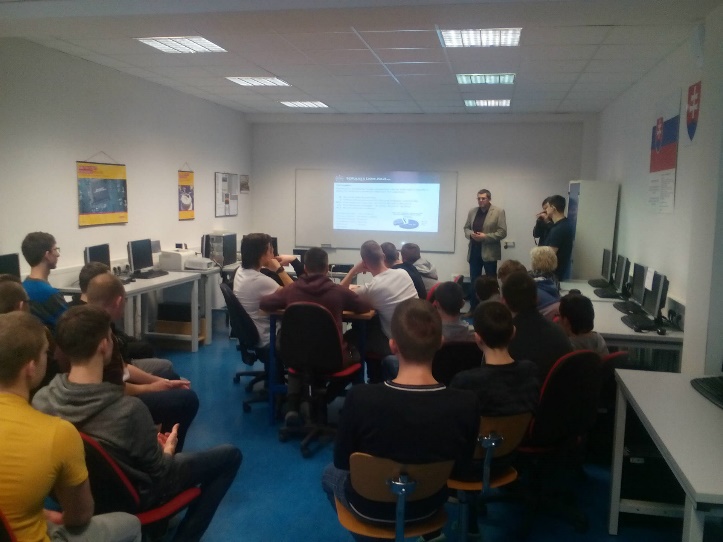 Lyžiarske kurzy
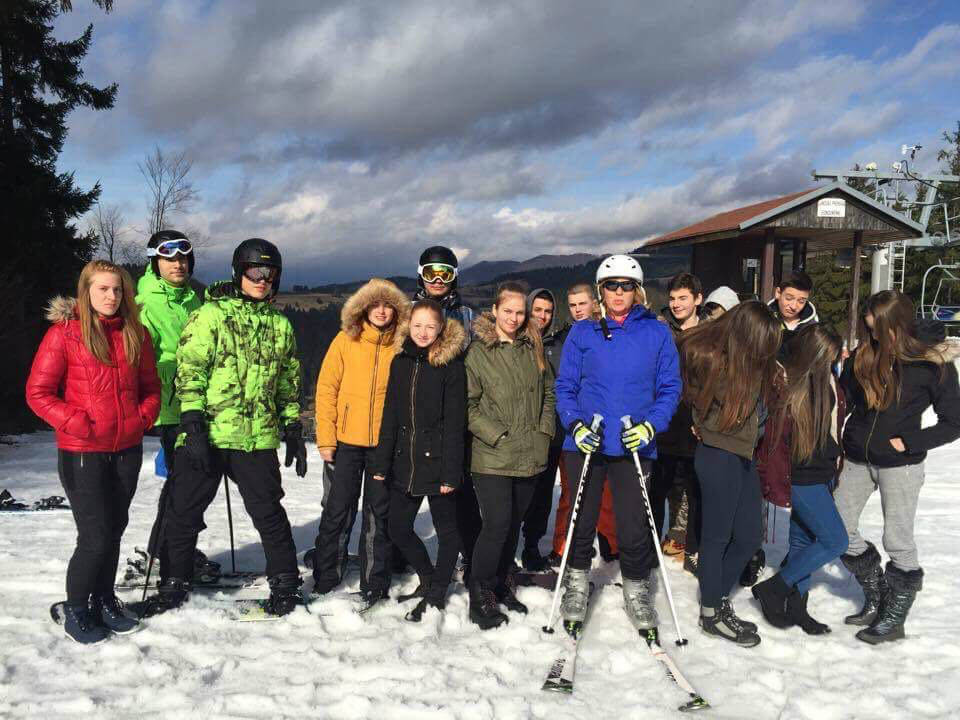 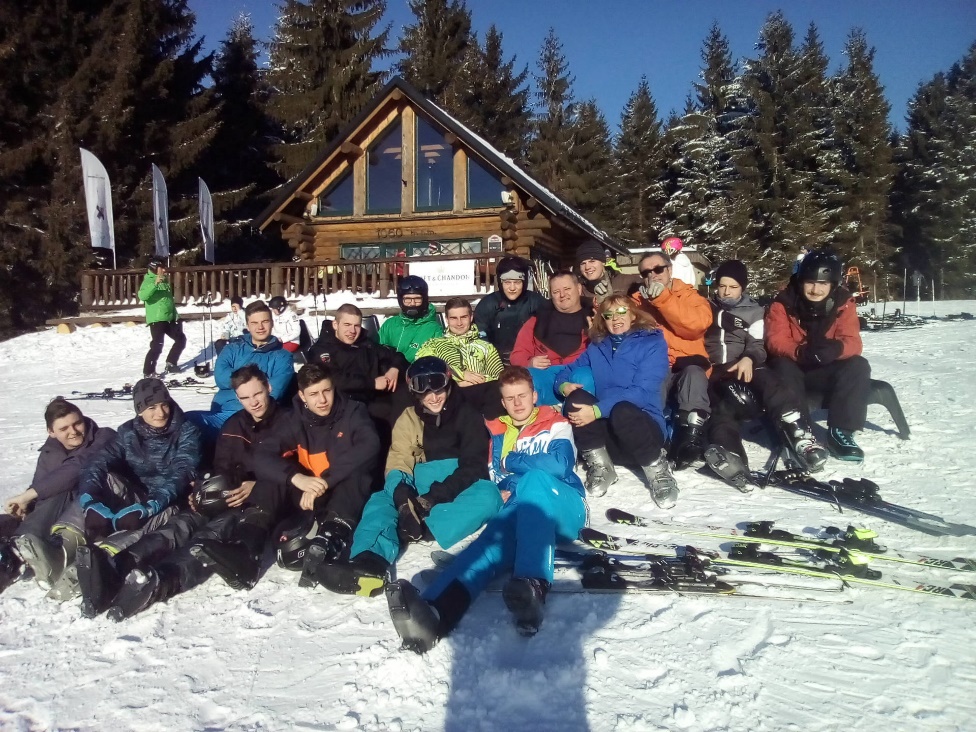 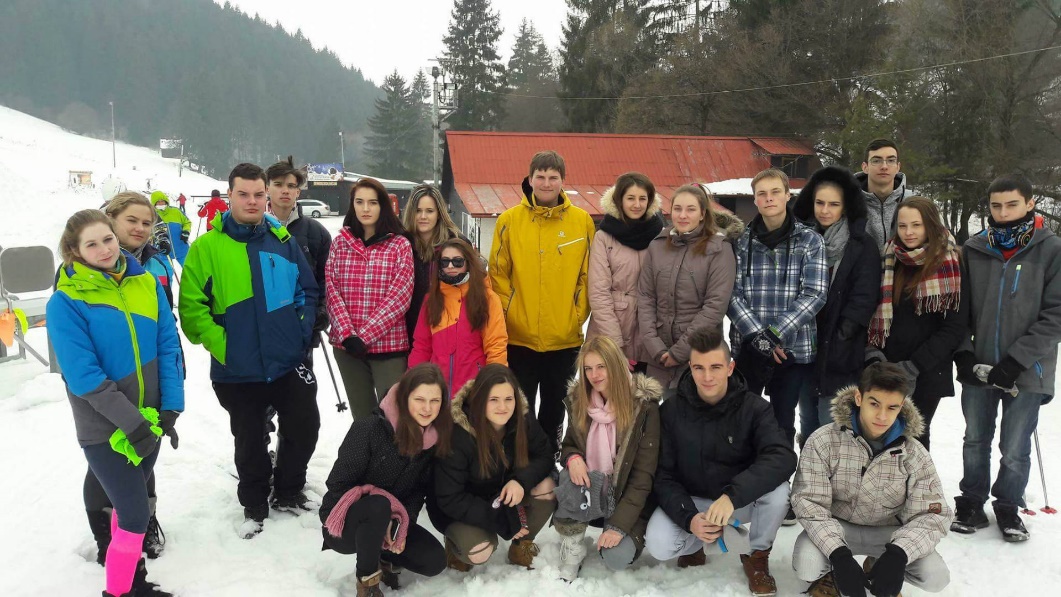 Študentské úspechyĽuboš Teyerl – Zenit,Amavet
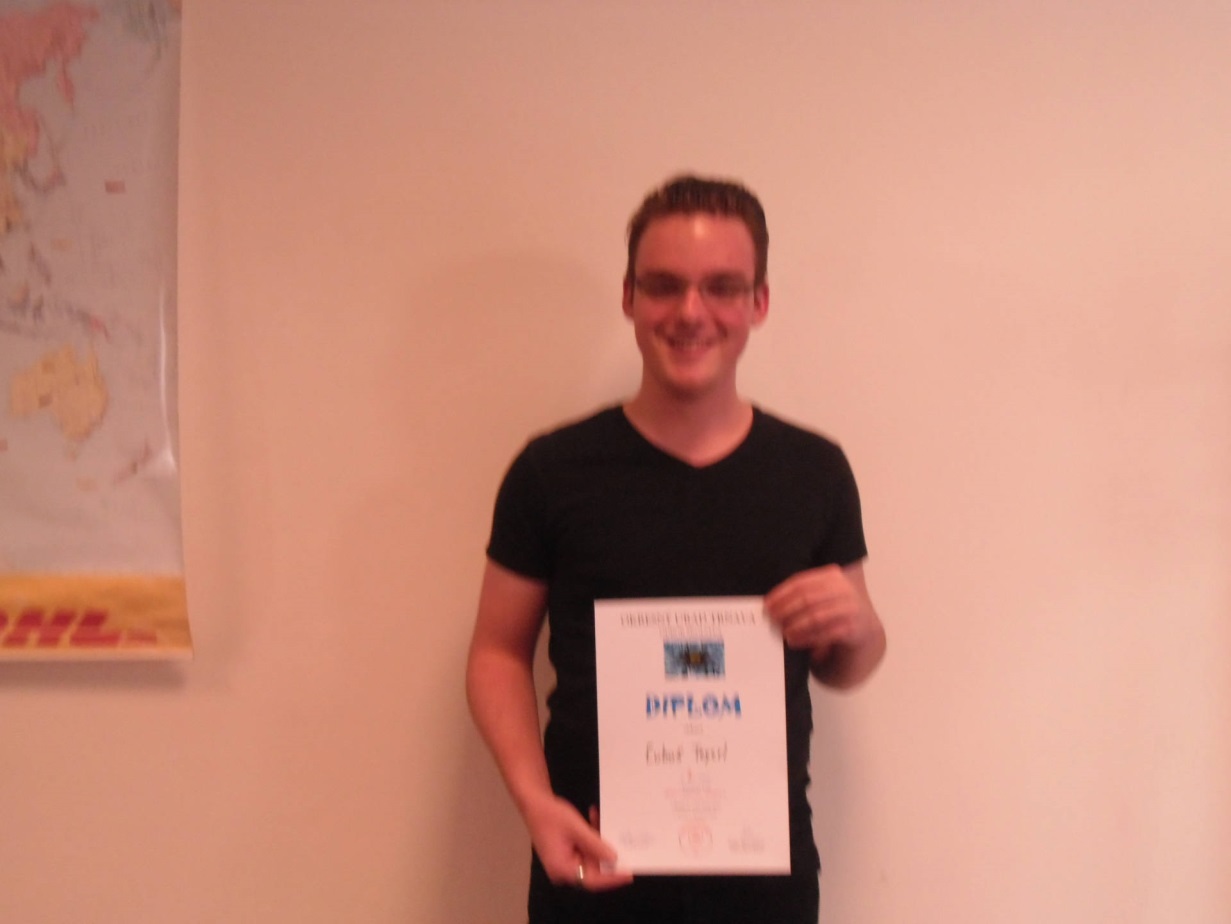 Študentské úspechy-Bruno Hauer, Matej Bunček – Zenit, SOČRichard Hošták, Michael Jankto - SOČ
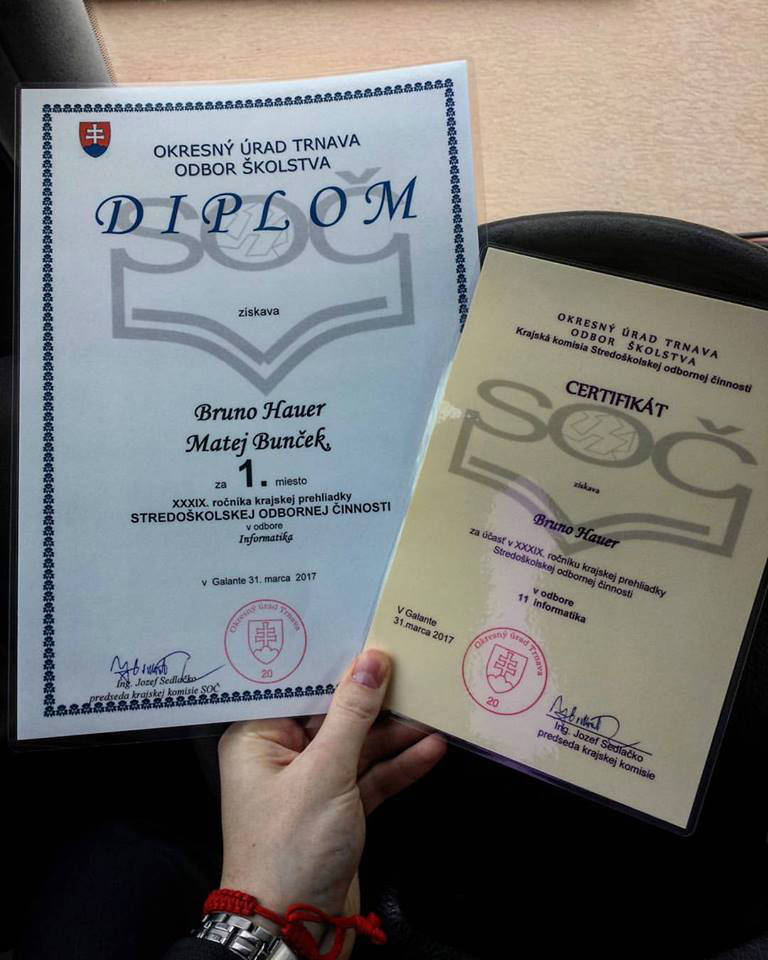 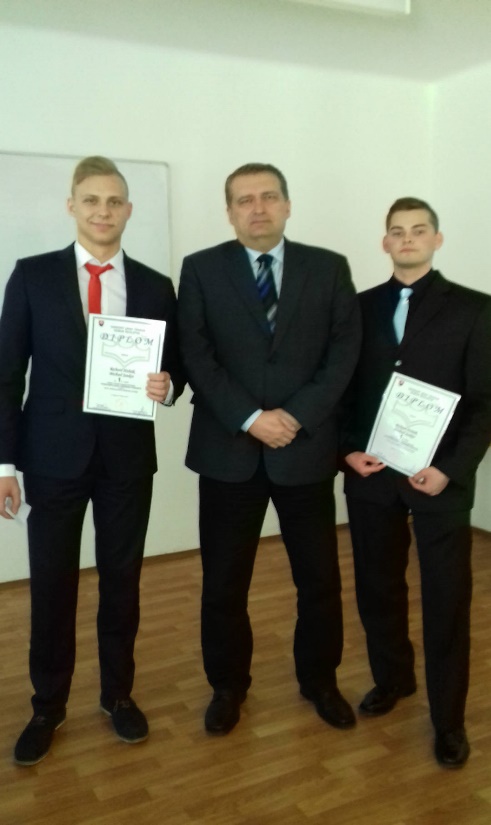 Ocenenie Trnavským samosprávnym krajom
Michal Novák,
Oliver Kurucz – IV.C
za elektromobil
Študentské úspechy –Darina Nádaská, Ivan Ondrejkapretláčanie rúk
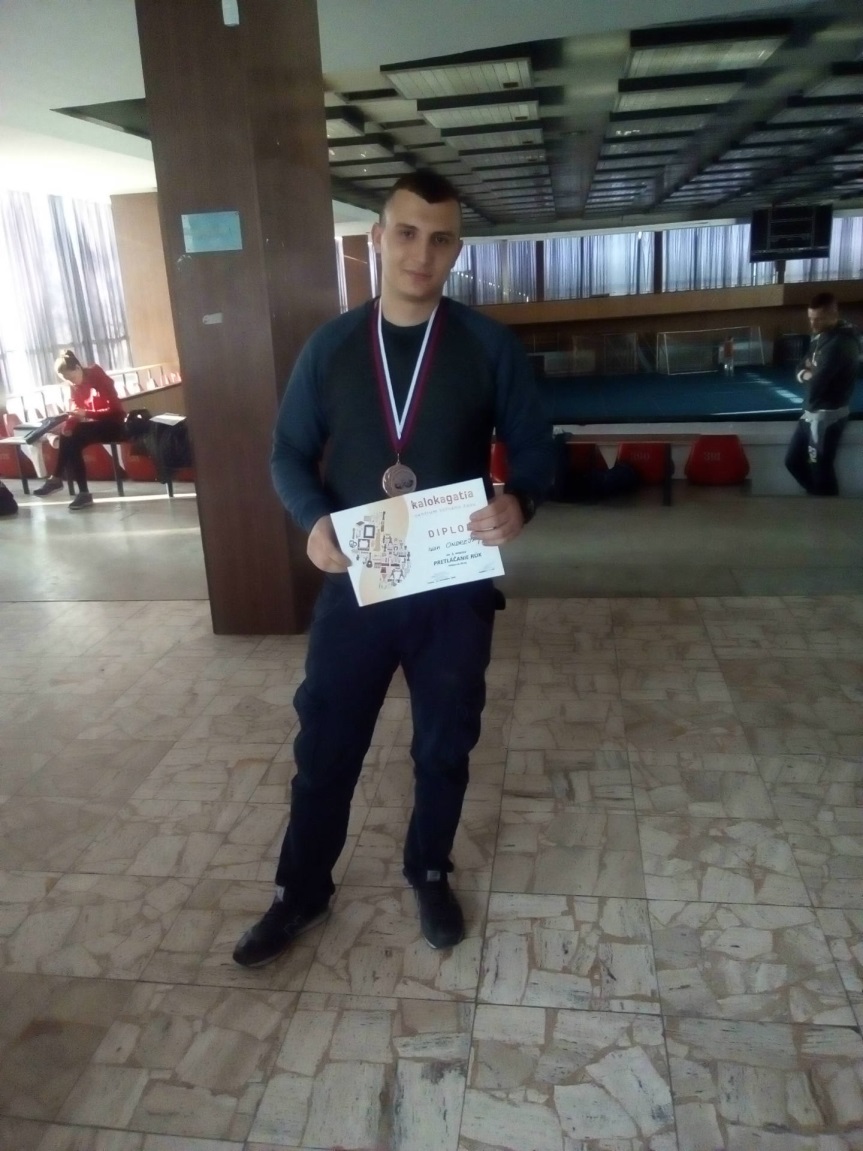 Študentské úspechy –futsal
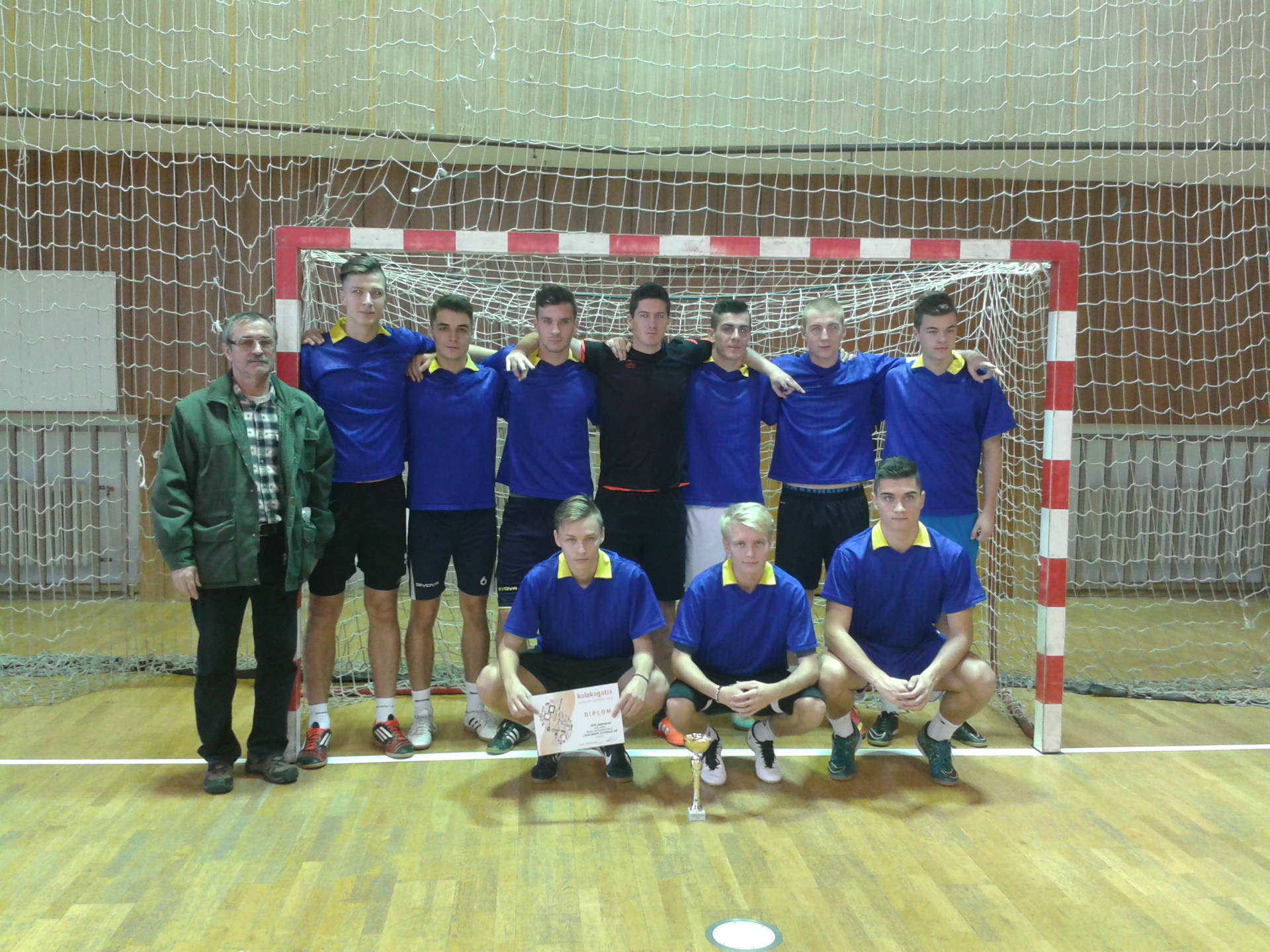 Študentské úspechy –hádzaná
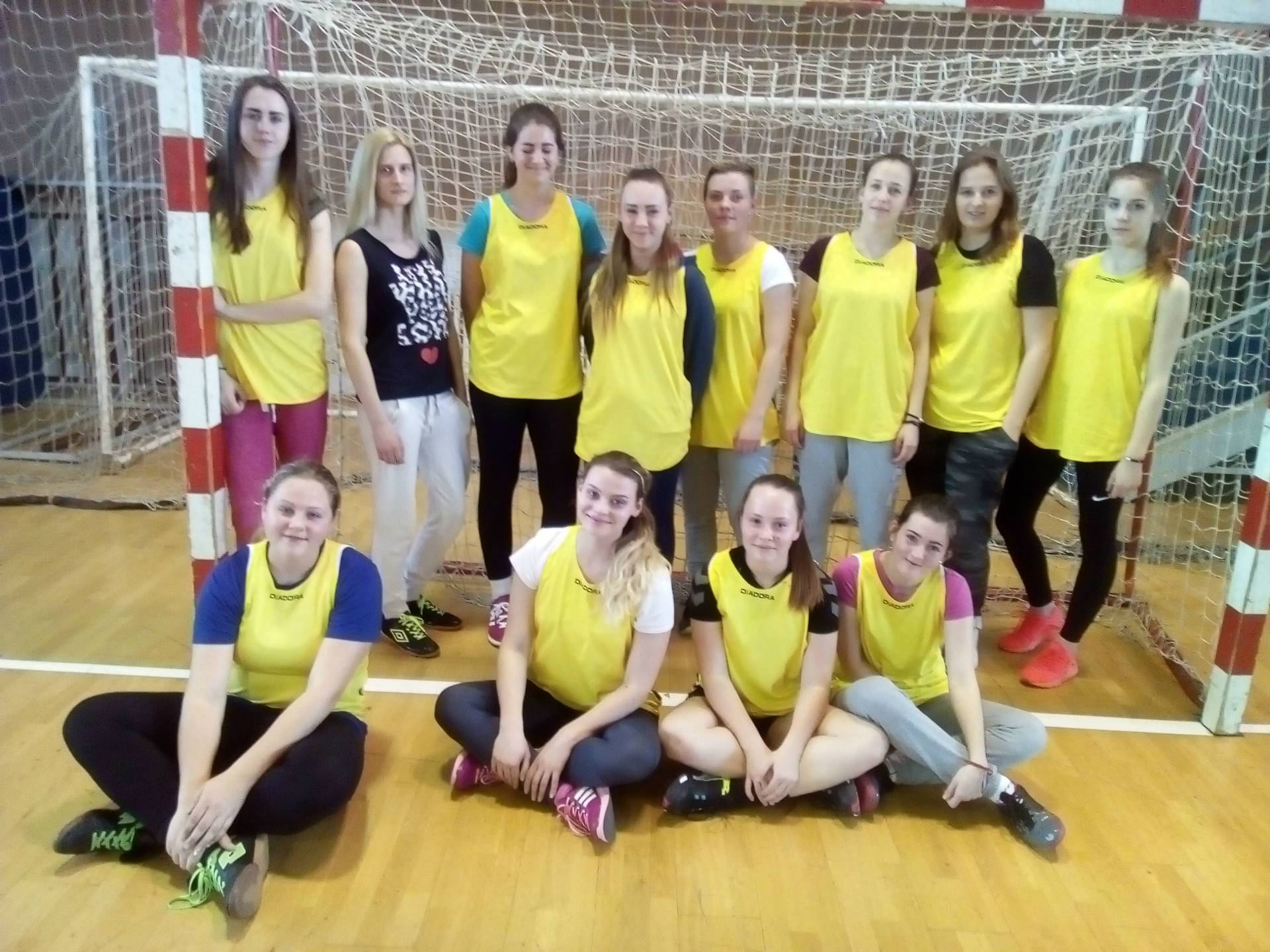 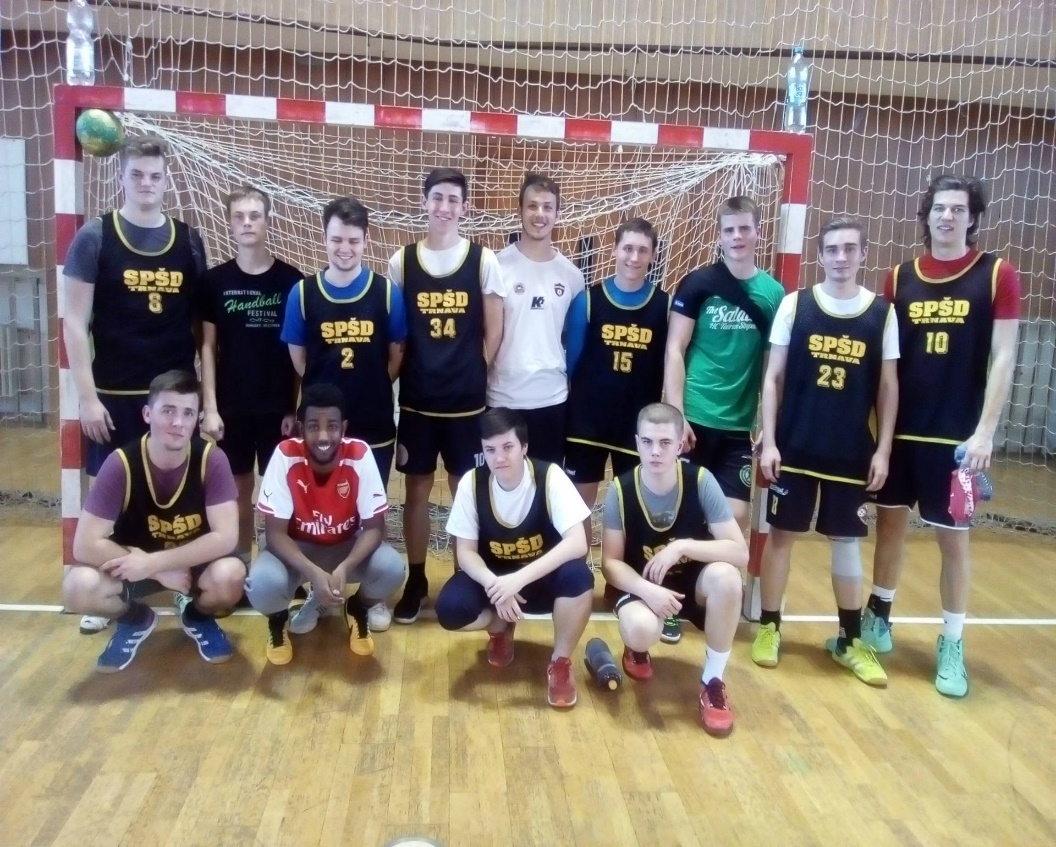 Futbalové turnajeVianoce I.EAImatrikulačný I.EB
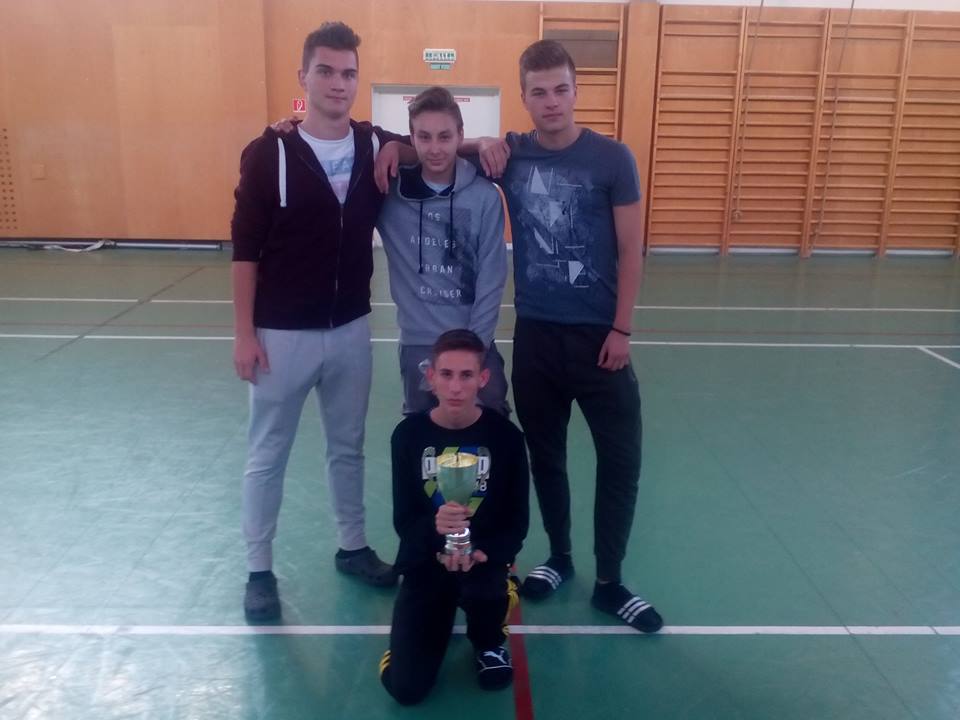 Hollého pamätník, Kvíz J.M.Hurbana
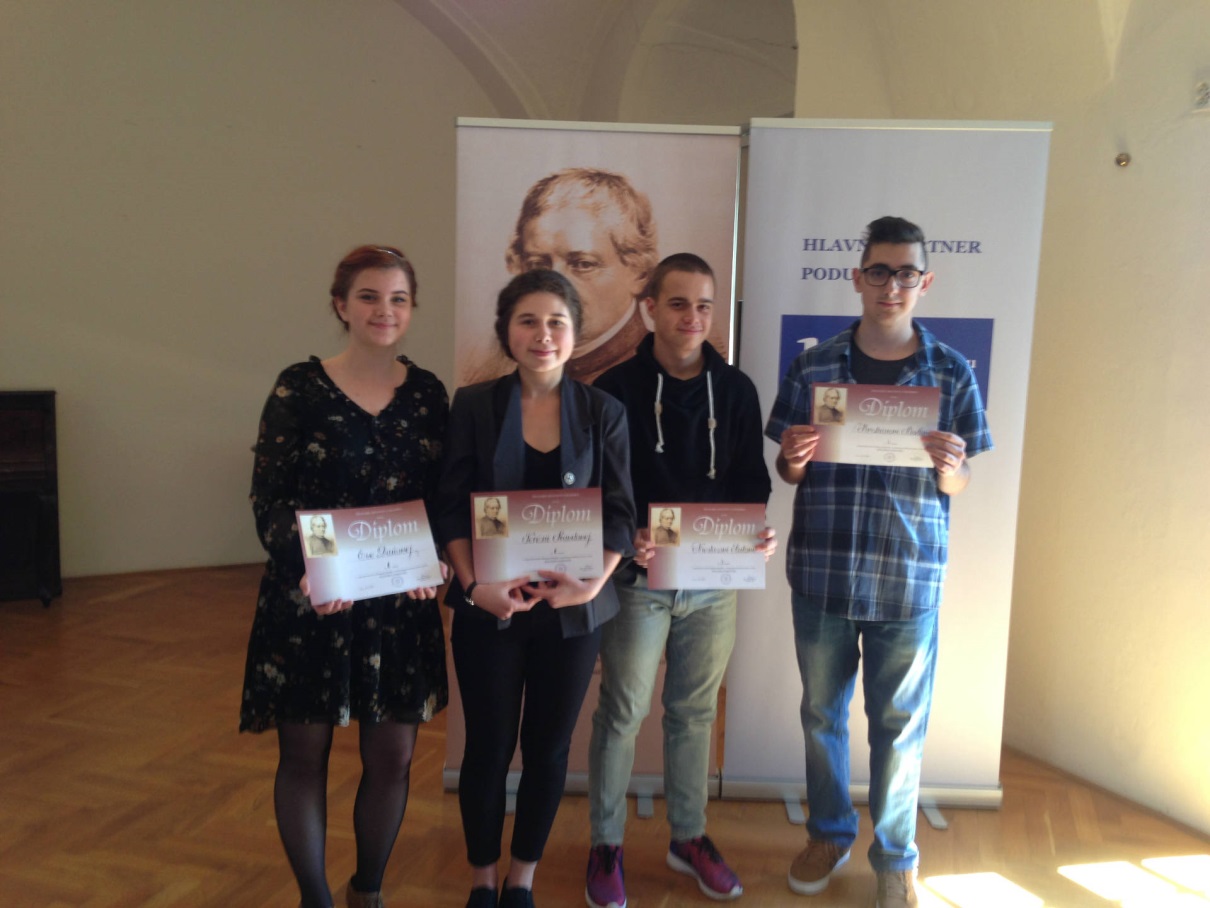 Prezentácia školy -  Senica, Trnava
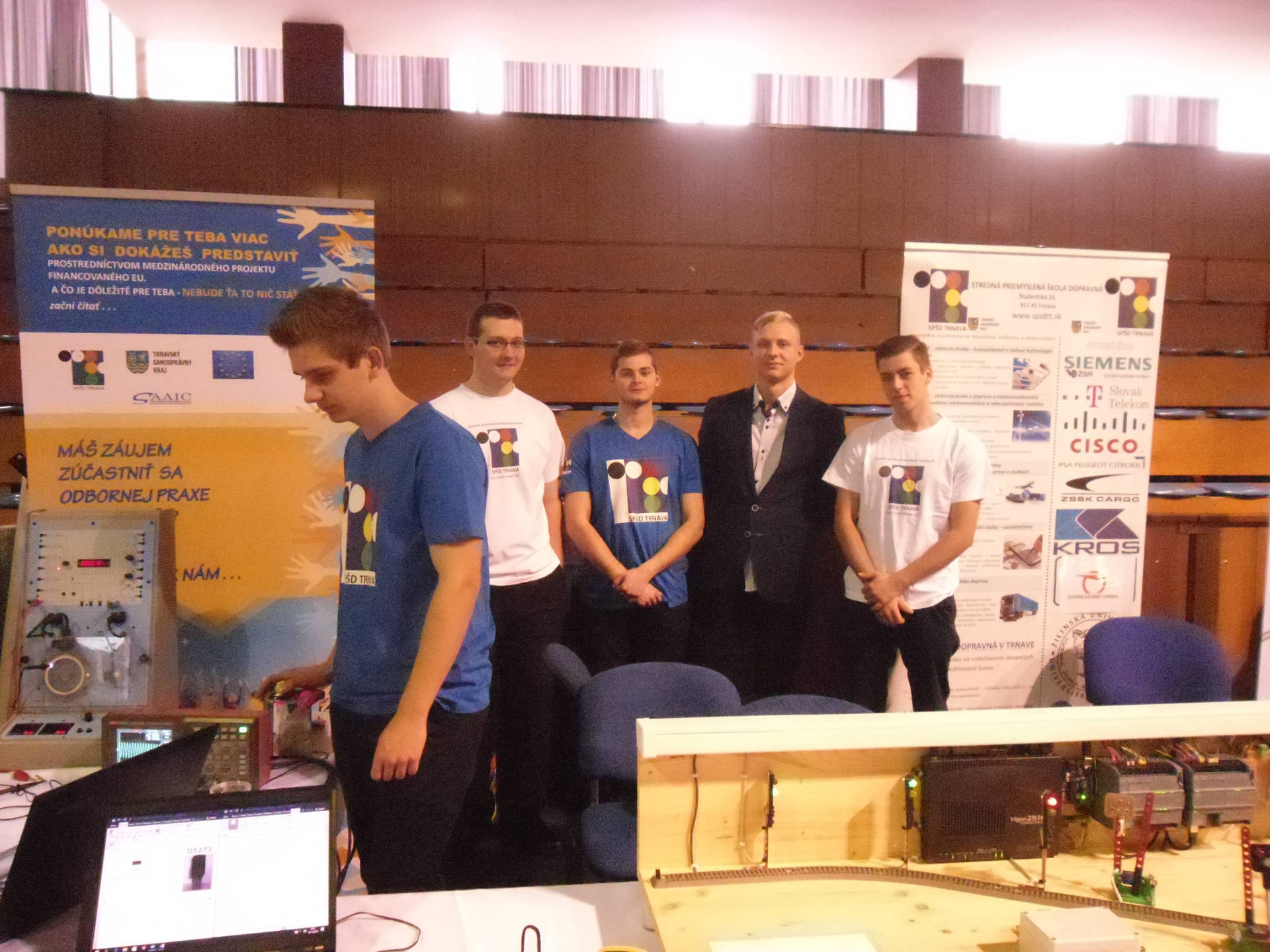 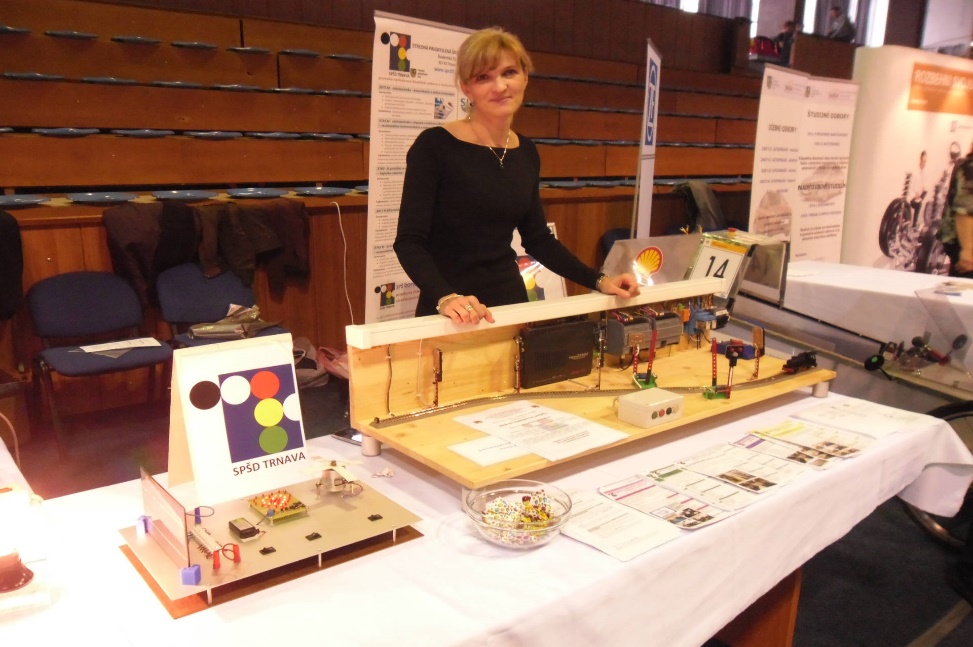 Dni otvorených dverí
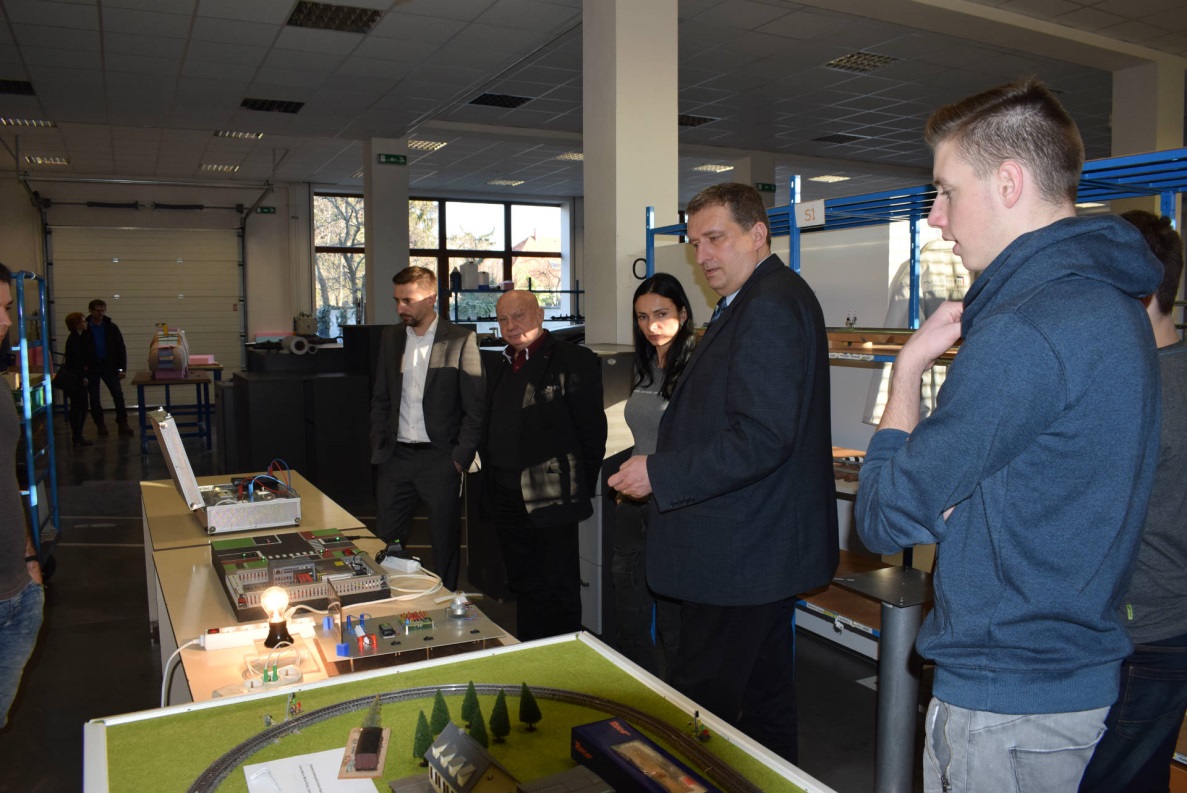 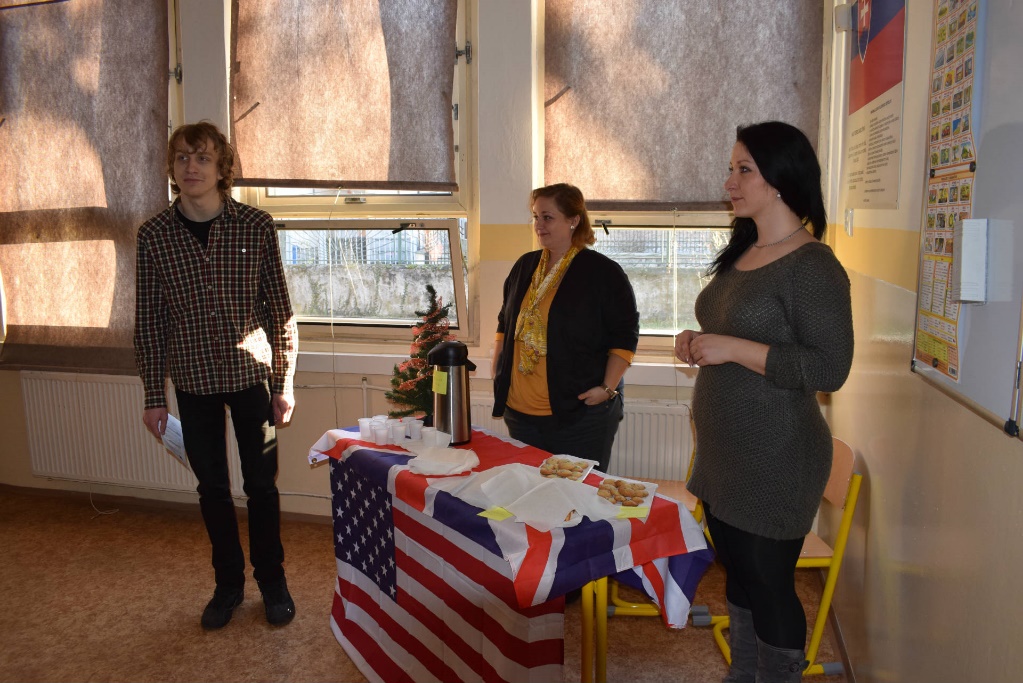 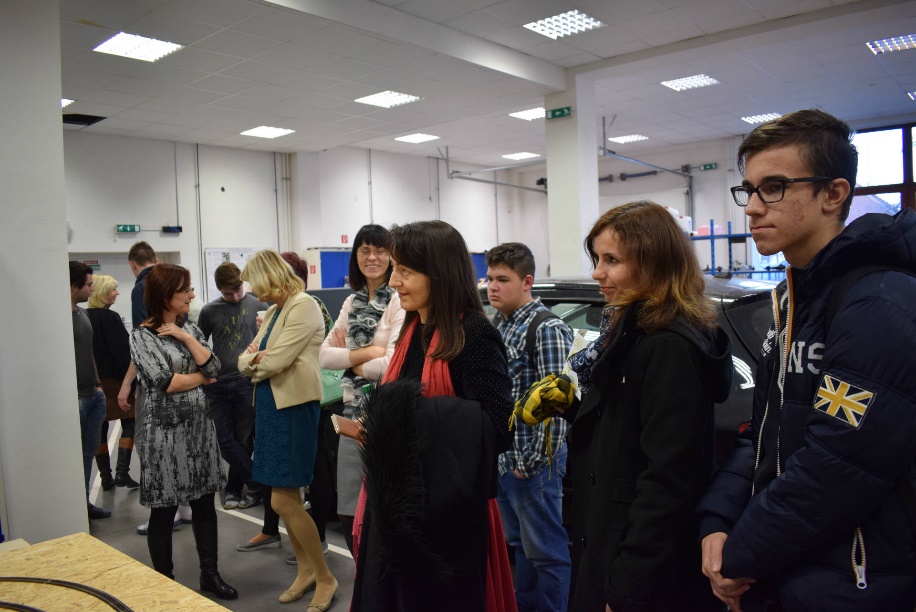 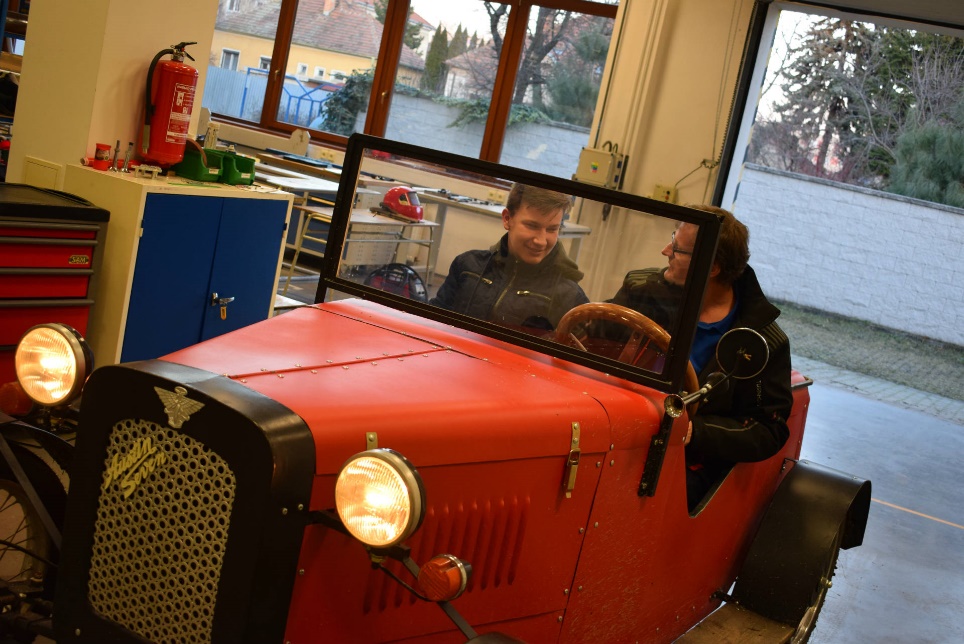 Tím Dopraváci v Londýne s elektromobilom
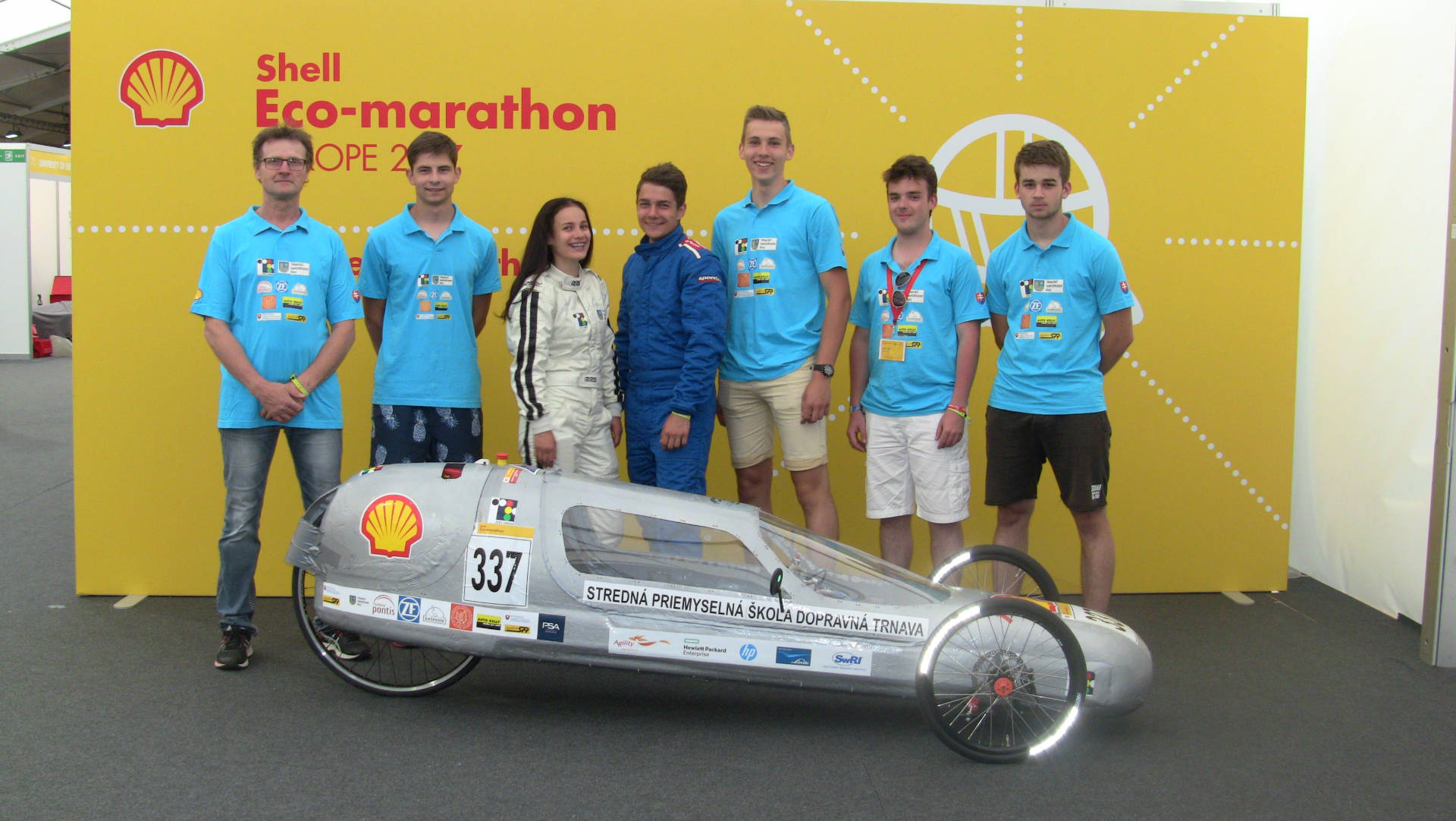 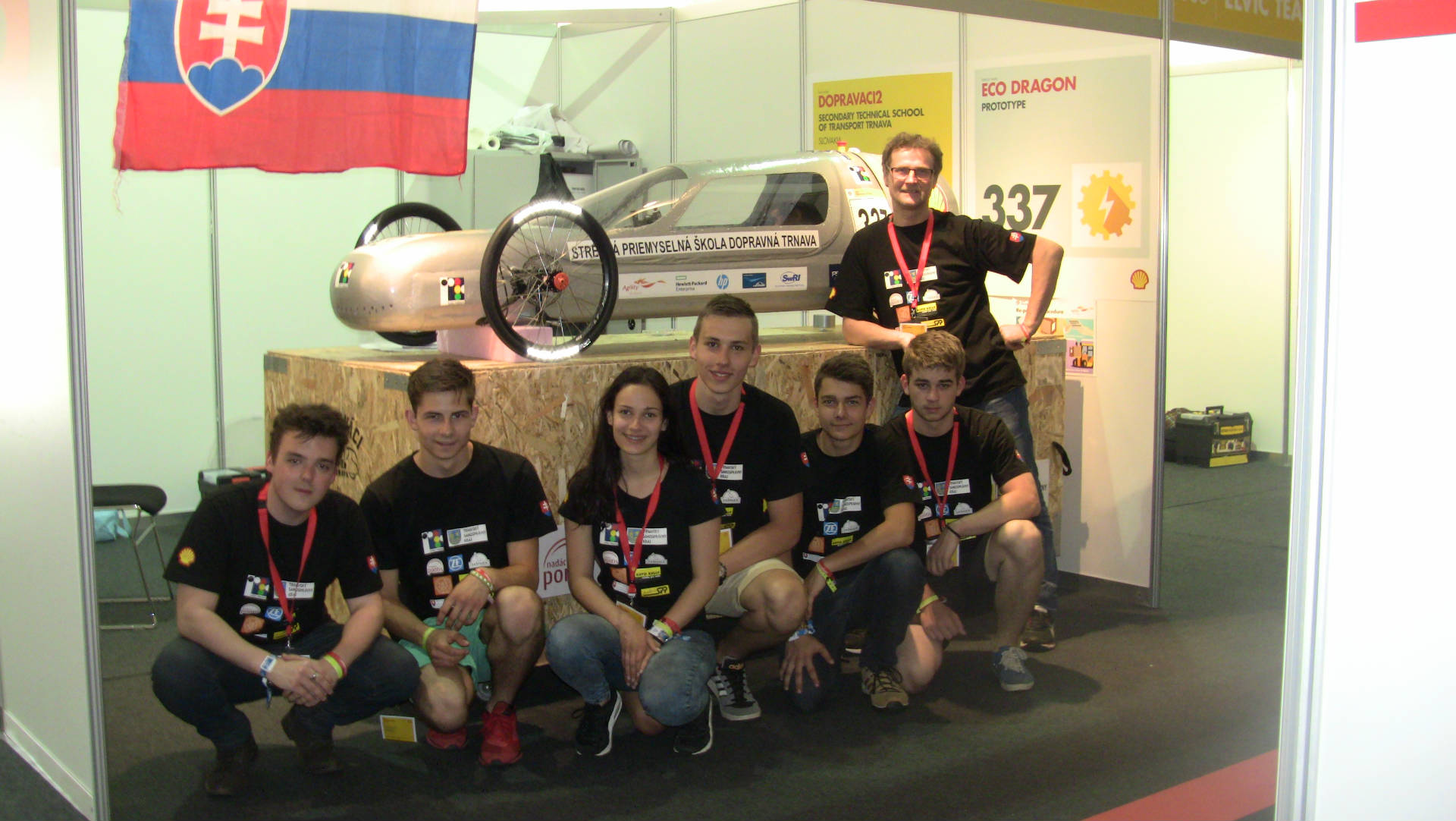 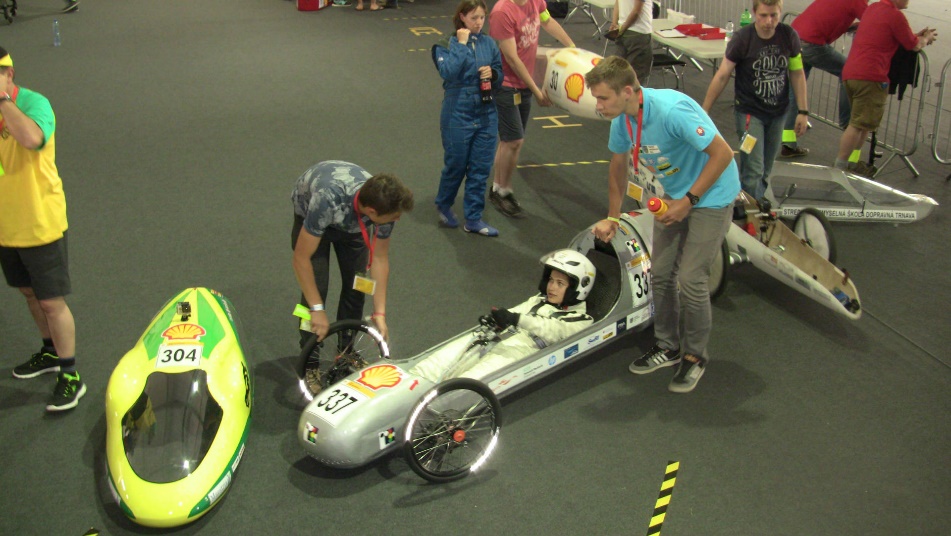 Kurzy v prírodeIII.DA, III.DB, III.T Vysoké Tatry
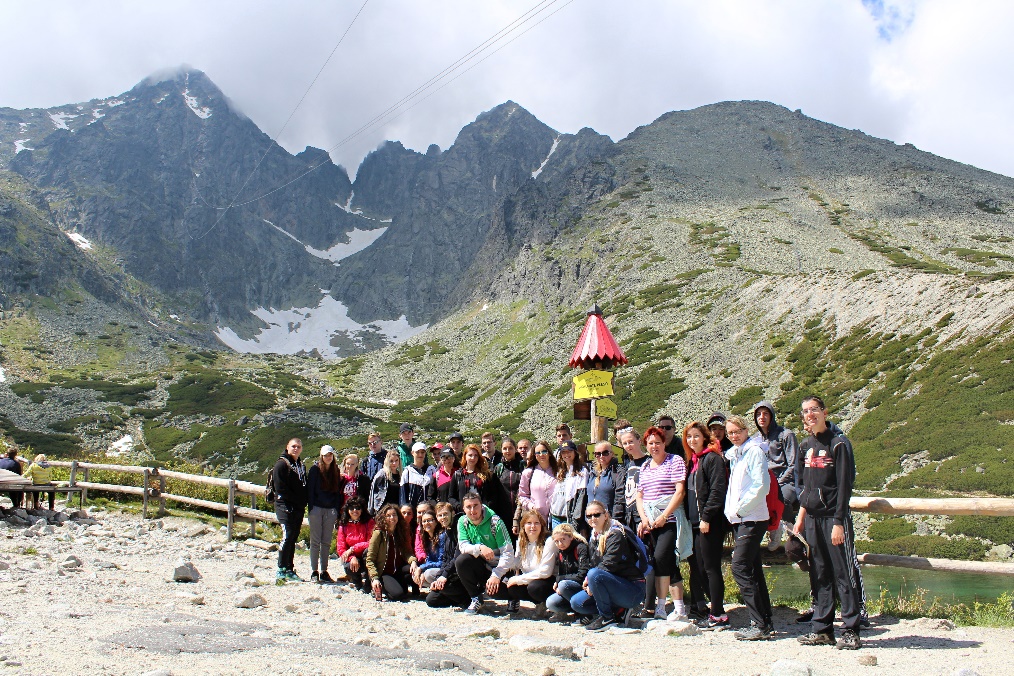 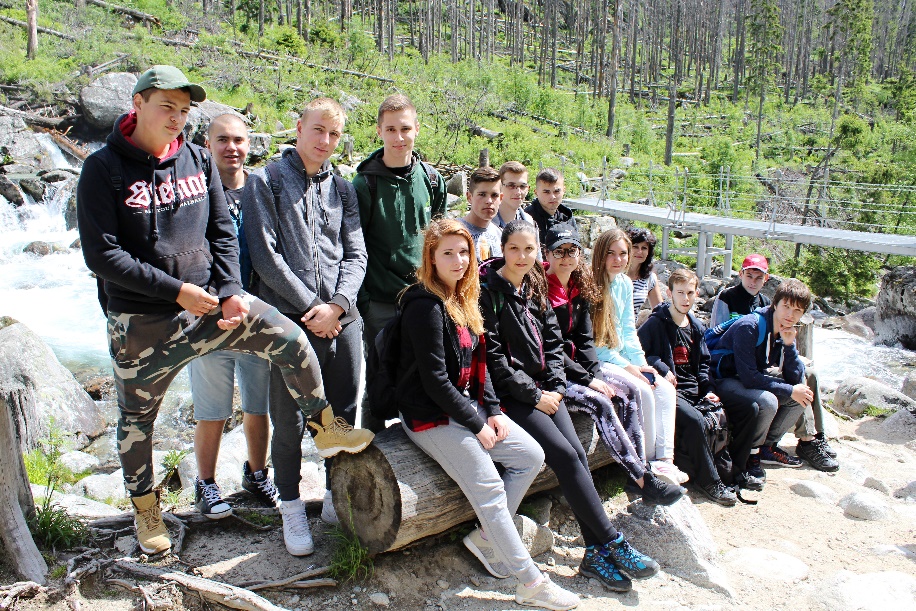 Kurzy v prírodeII.C, III.C Terchová
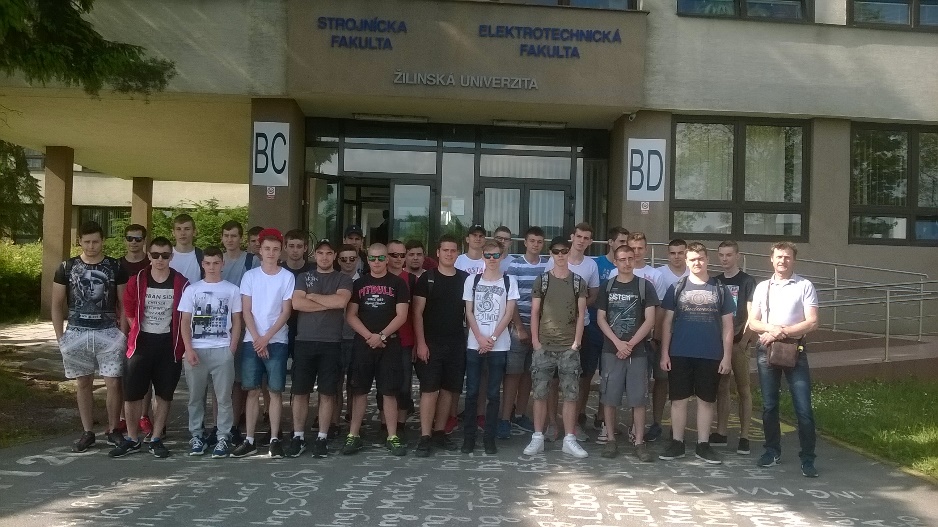 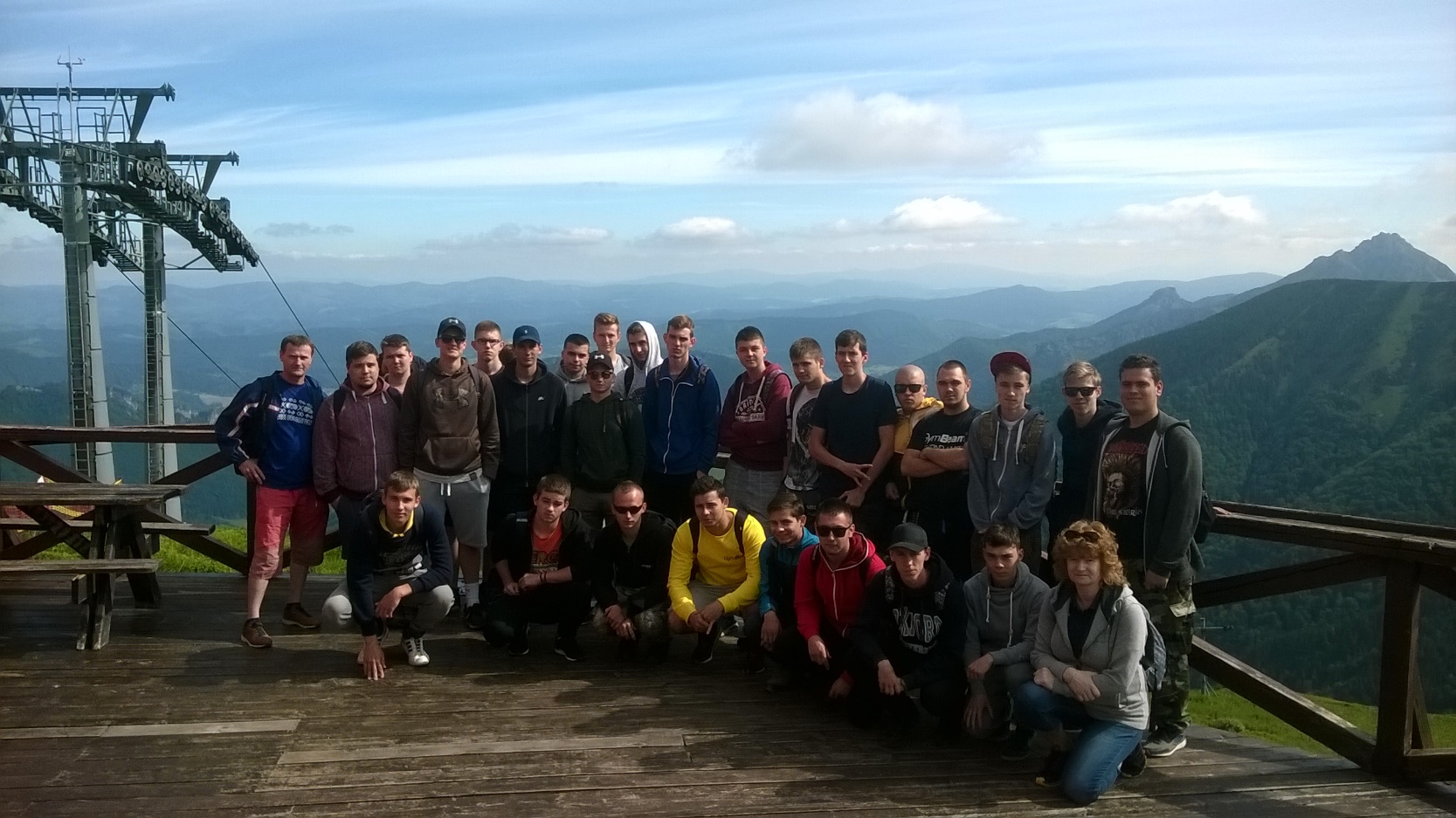 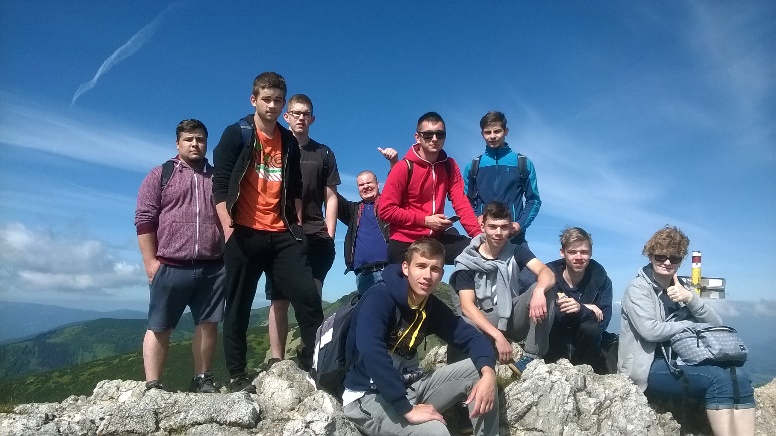 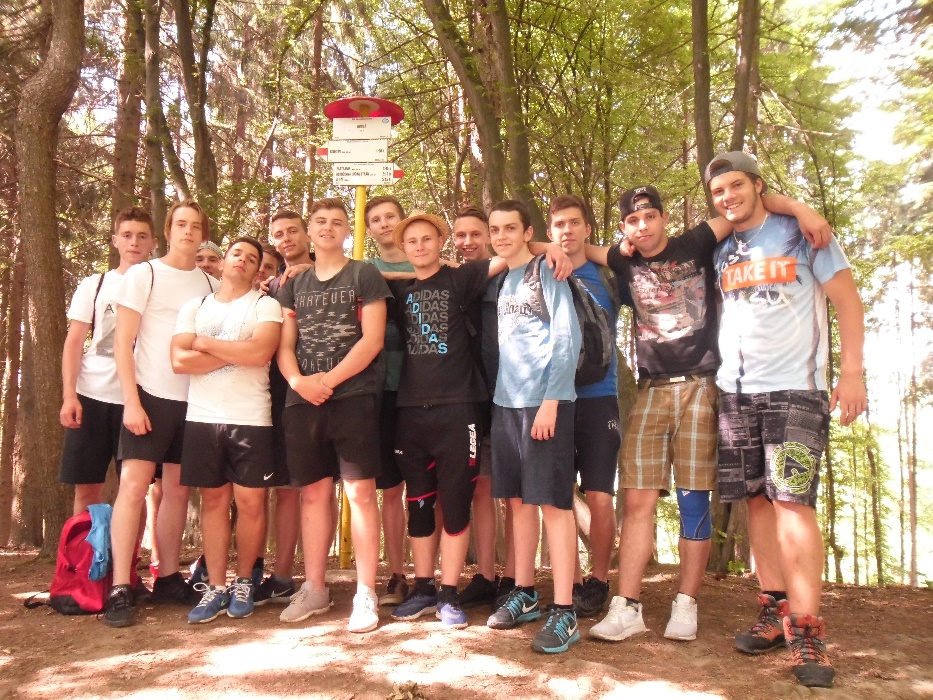 Kurzy v prírodeII.EA, III.EA Žilina
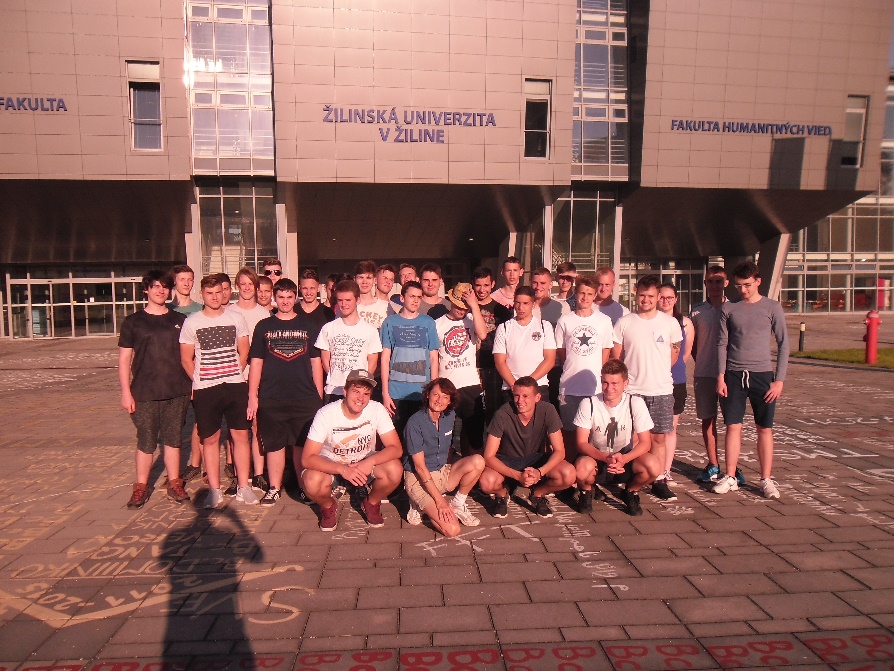 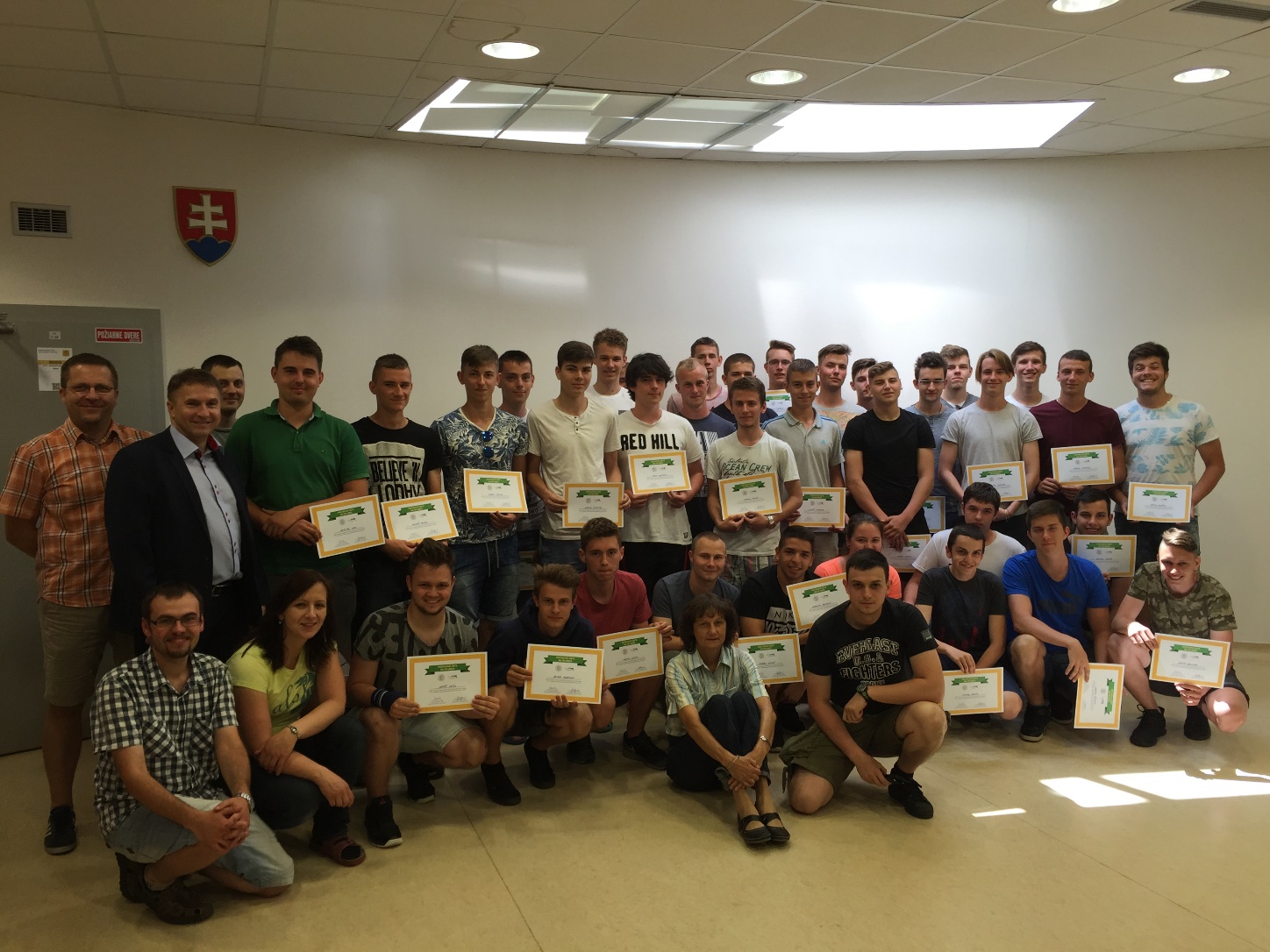 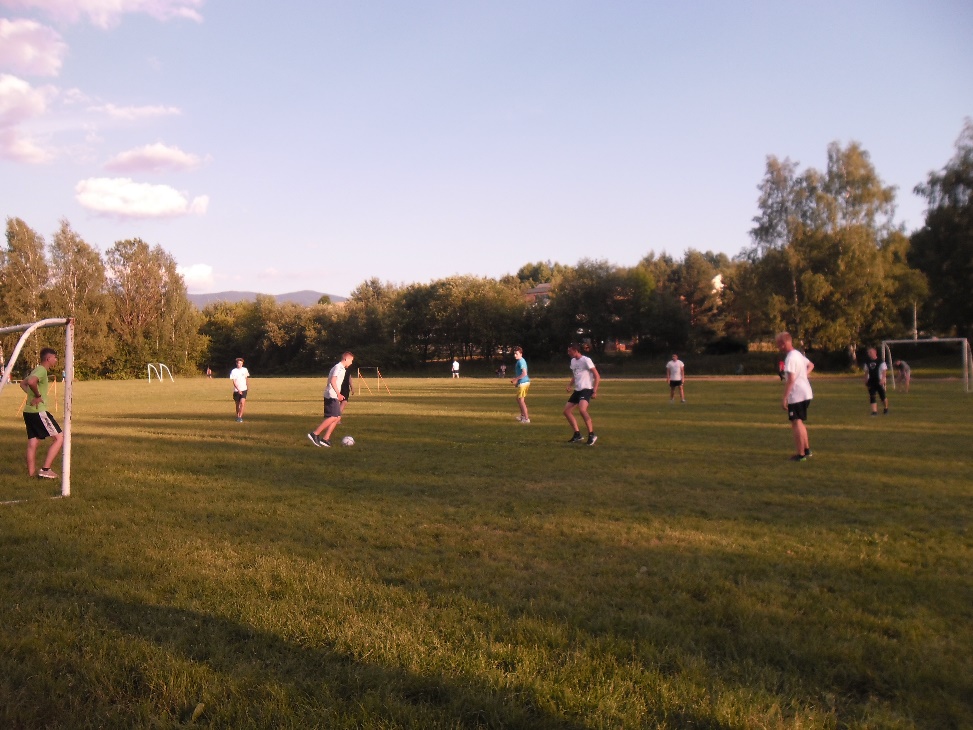 Kurzy v prírodeII.EB, III.EB Liptovský Hrádok
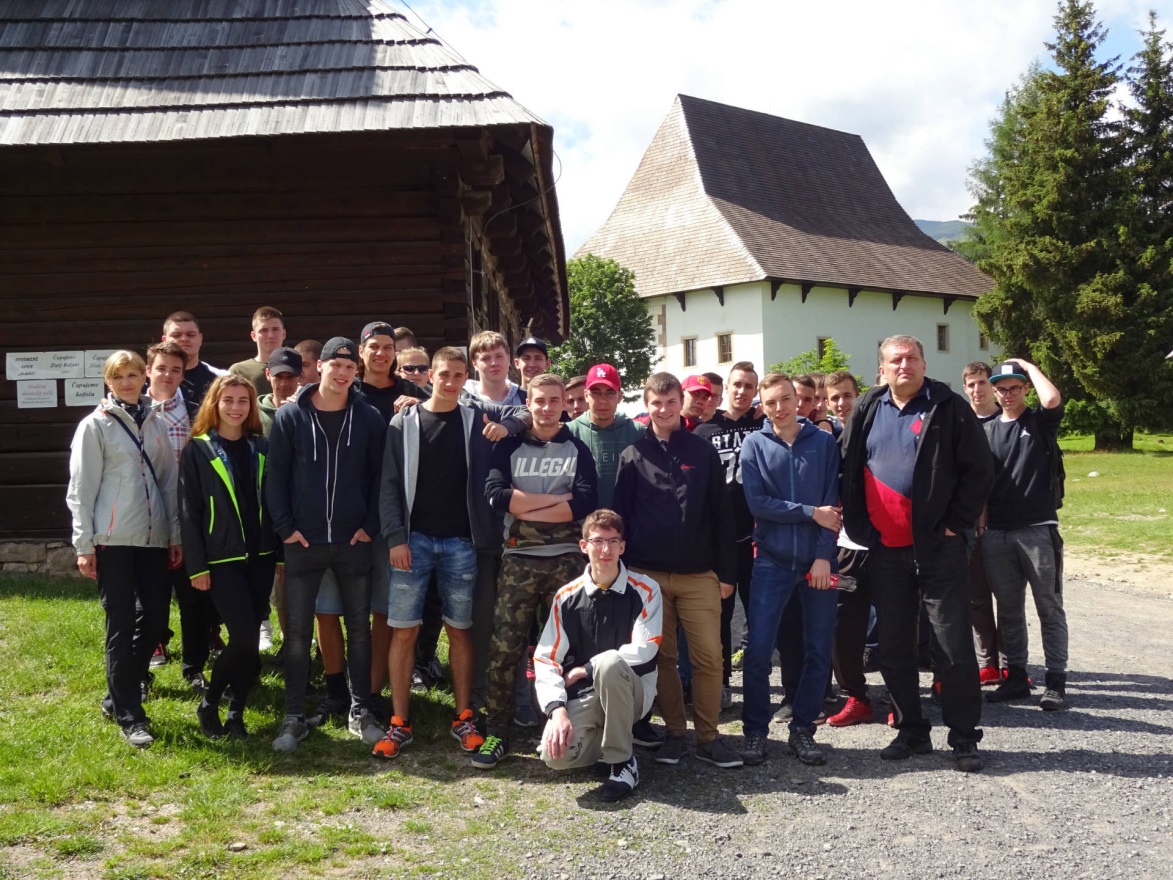 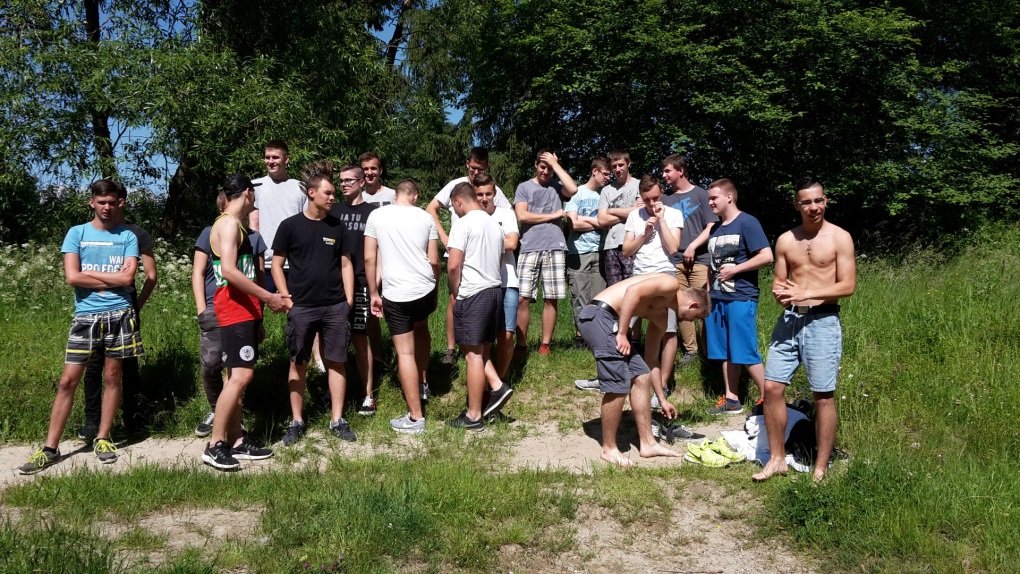 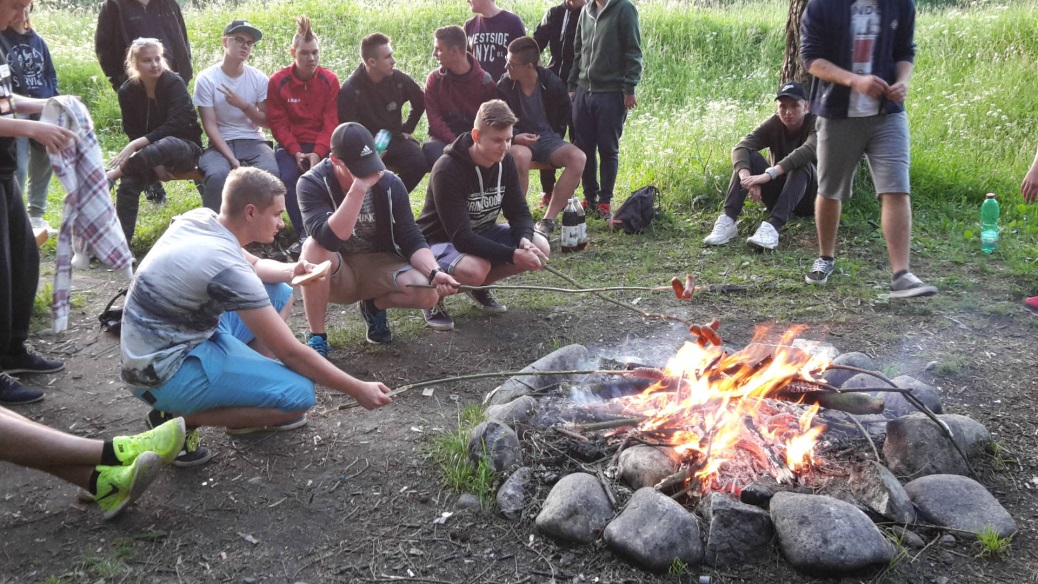 Koncoročná porada
Najlepšie triedy v prospechu I.EA,II.CT a I.EB. 
Najlepší v dochádzke I.EB,I.EA,III.DA. 
A najlepší žiaci : Martin Mesko (II.EA), Matúš Moravanský (III.DB), Adam Jurovatý (I.EA), Jakub Sorád (III.EA), Kristína Augustínová (III.DA), Patrícia Brisudová (III.DB), Barbora Melicherová (II.CT), Richard Bubán (I.EA), Pavol Repa (I.CE), Peter Bínovský(II.EB), Andrej Maruniak (I.EB). 
Blahoželáme !